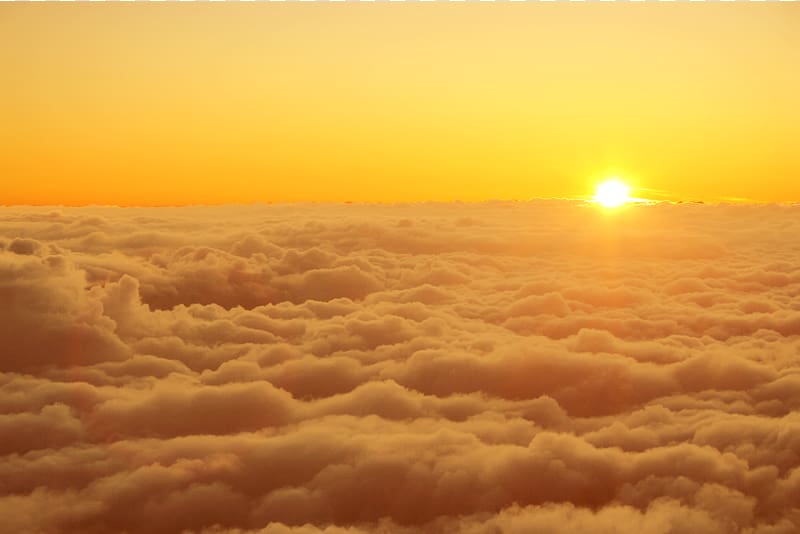 أنت تستطيع أن
تؤمن
كما قال البشير يوحنا
كن مصدقا
د. ريك غريفيث • كنيسة الطرق المتقاطعة الدولية بسنغافورة    BibleStudyDownloads.org
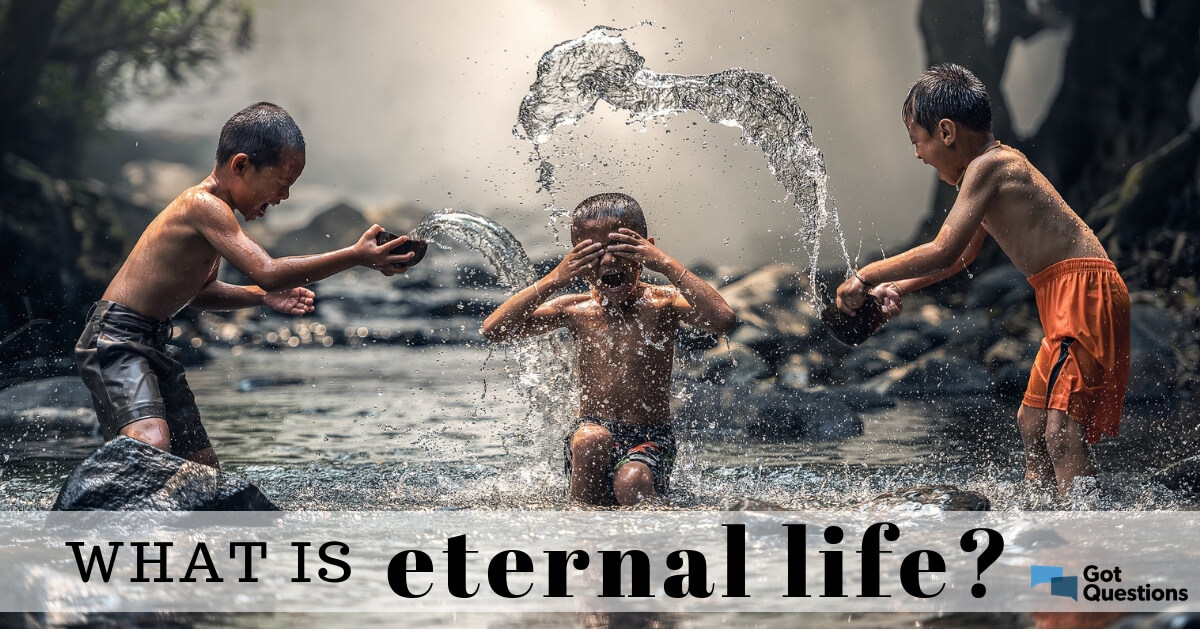 ما هي الحياة الأبدية؟
يوحنا
[Speaker Notes: People have long searched for eternal life.]
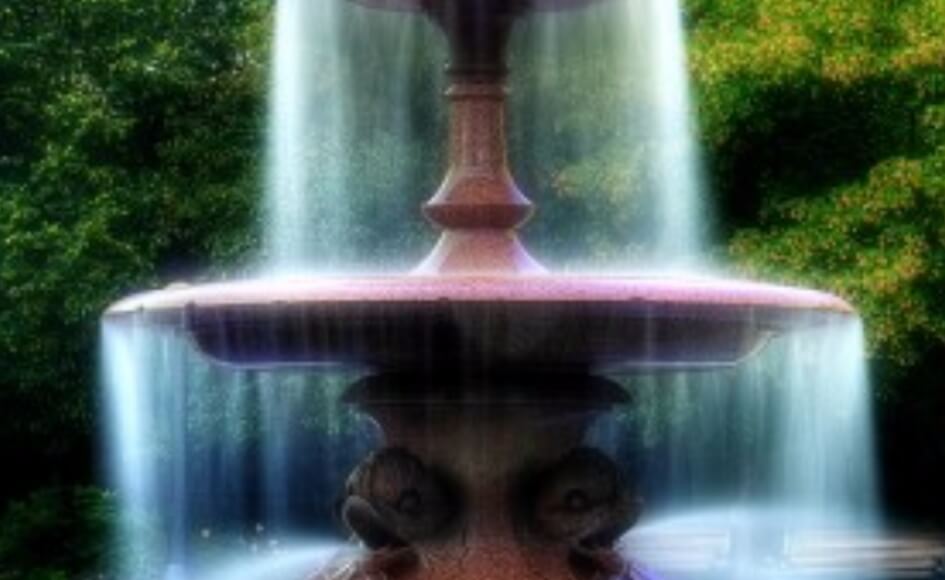 ينبوع الشباب
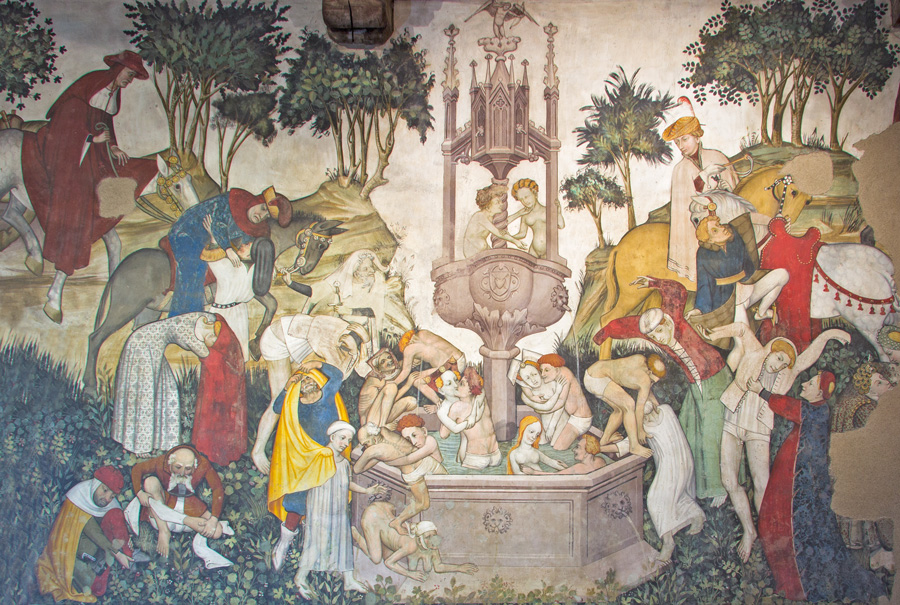 ينبوع الشباب
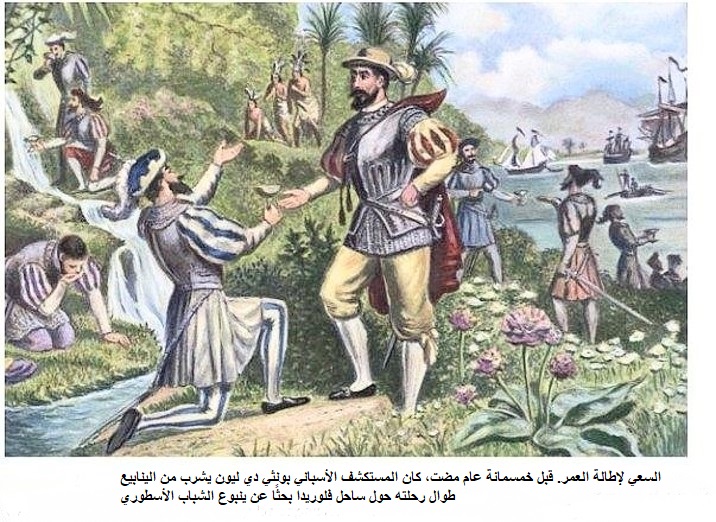 Fountain of Youth
التجميد (تجميد جسم الإنسان)
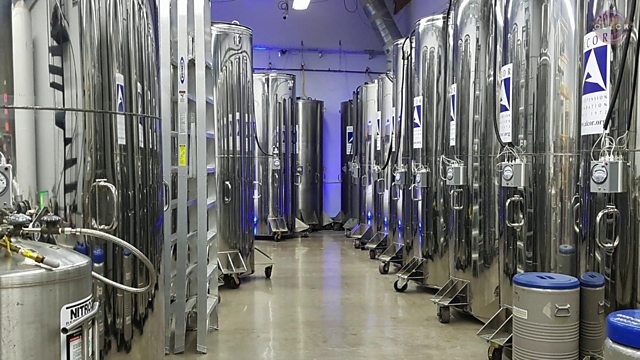 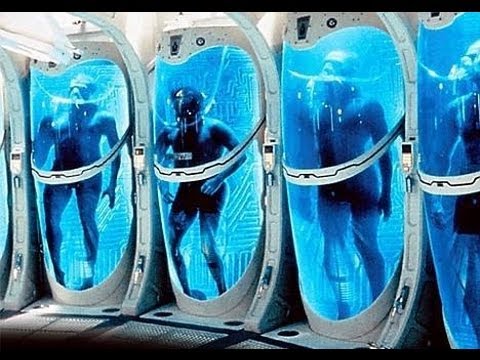 التجميد (تجميد جسم الإنسان)
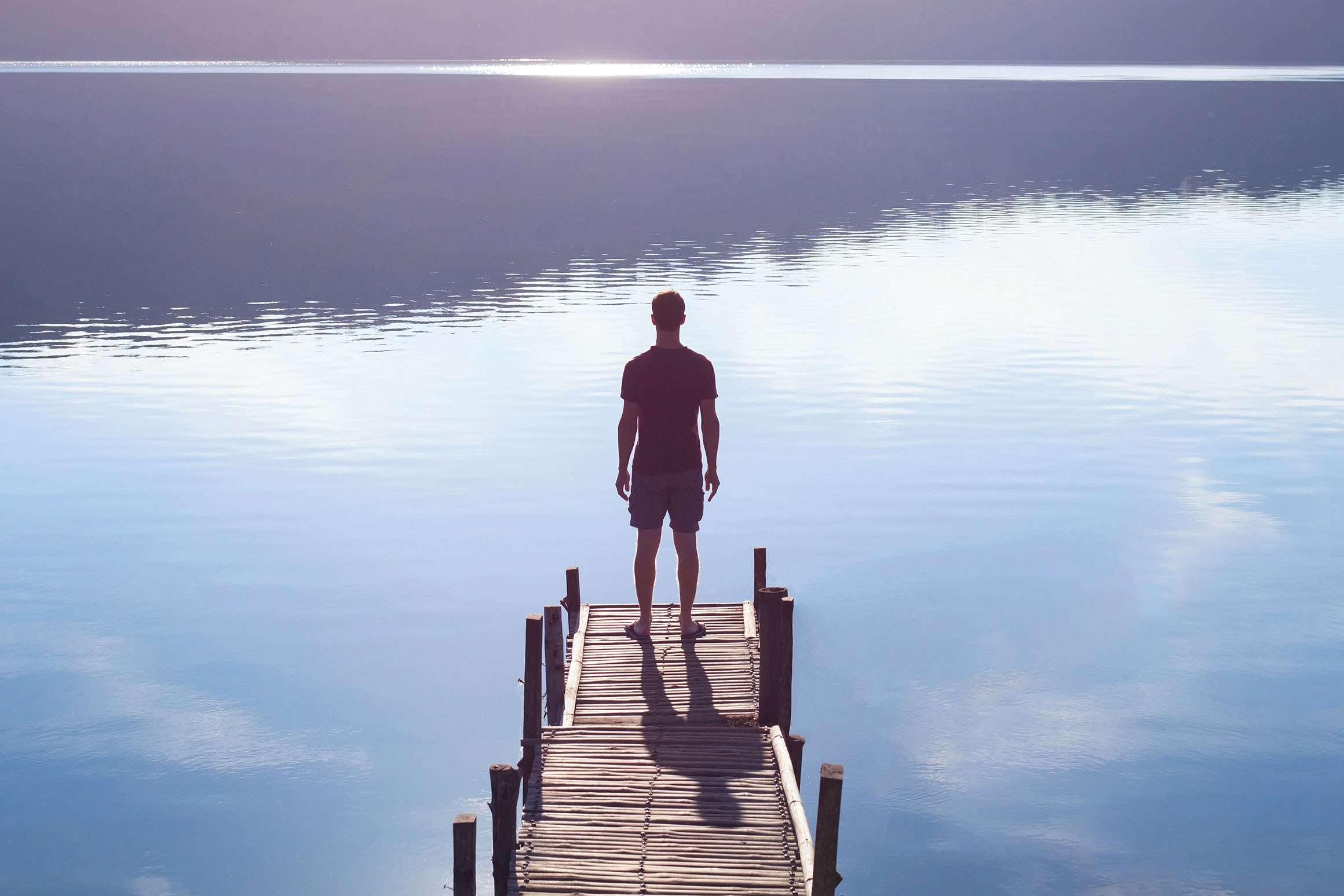 "جعل الله الأبدية في قلبهم"
هل لديكَالحياة الأبدية؟
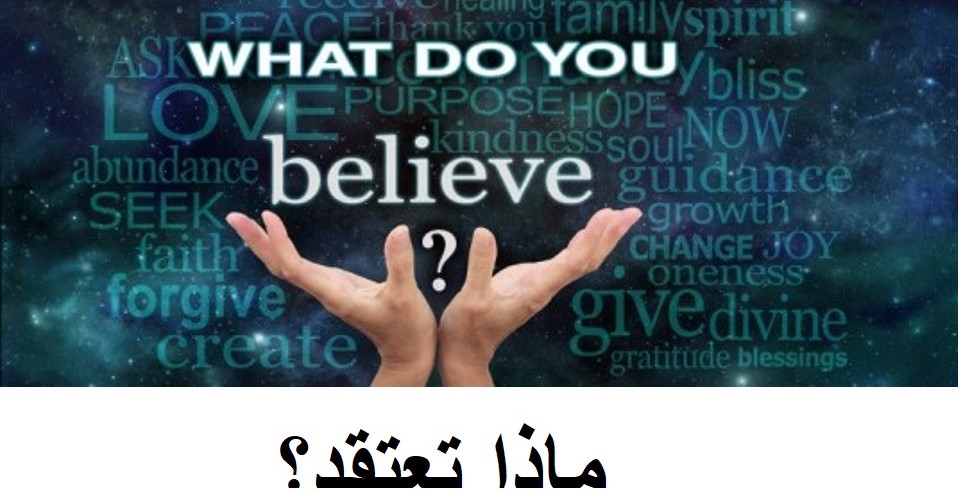 [Speaker Notes: How do you think you got this life?
Do you feel you need to be good enough to go to God?
Do you think certain sins keep you out of heaven (LGBT)?]
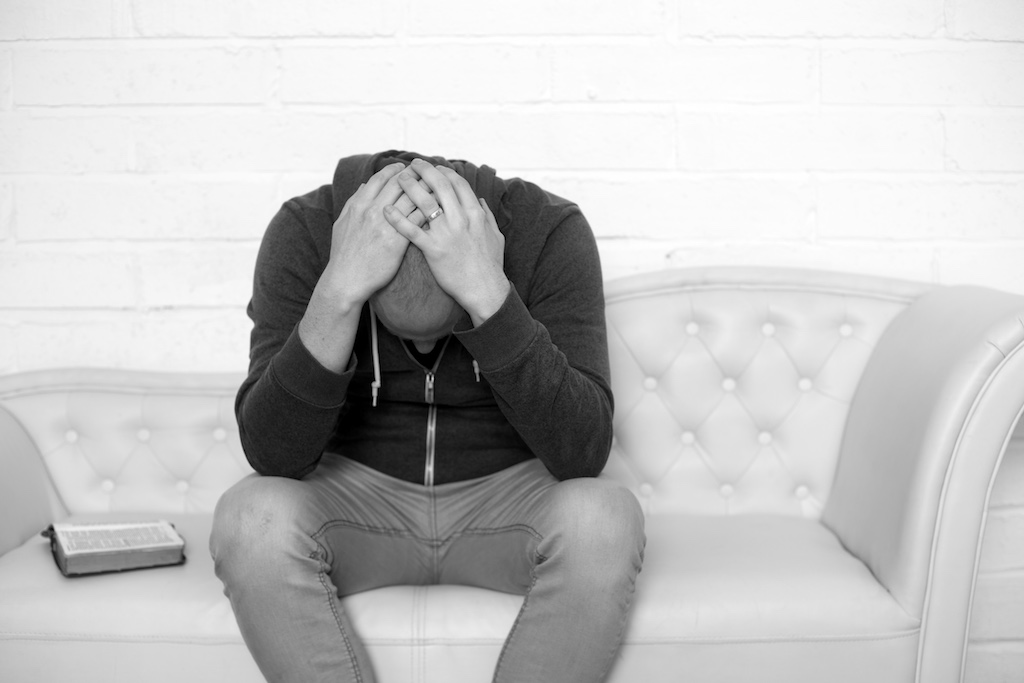 كيف تحصل على الحياة الأبدية؟
يوحنا
3812439-41
نظرة عامة على العهد الجديد
إلى أقصى الأرض (أع 1: 8)
أع 9  13       14    15  16          18           21     27     28
شباط 60 – آذار 62
1روما
ربيع 53-
ايار 57
3أسيا
نيسان 50-أيلول 52
2بحر إيجة
ربيع 62 -خريف 67
4إسبانيا
خريف 67 – ربيع 68
2روما
نيسان 48-أيلول 49
1غلاطية
صيف 35-37
دمشقأنطاكية
أيار 57
آب 59
المحاكمات
ربيع 68
توسع
 الكنيسة
خريف 49
المجمع
35           48          49        50          52  53         57        60           62            67           68     95
مت
لو
أع
مر
يو
الأناجيل و الأعمال
1 2 3 4
الرحلات
روما
السجون
No Animations
110
كتبَ يوحنا
من أفسس
الأصل
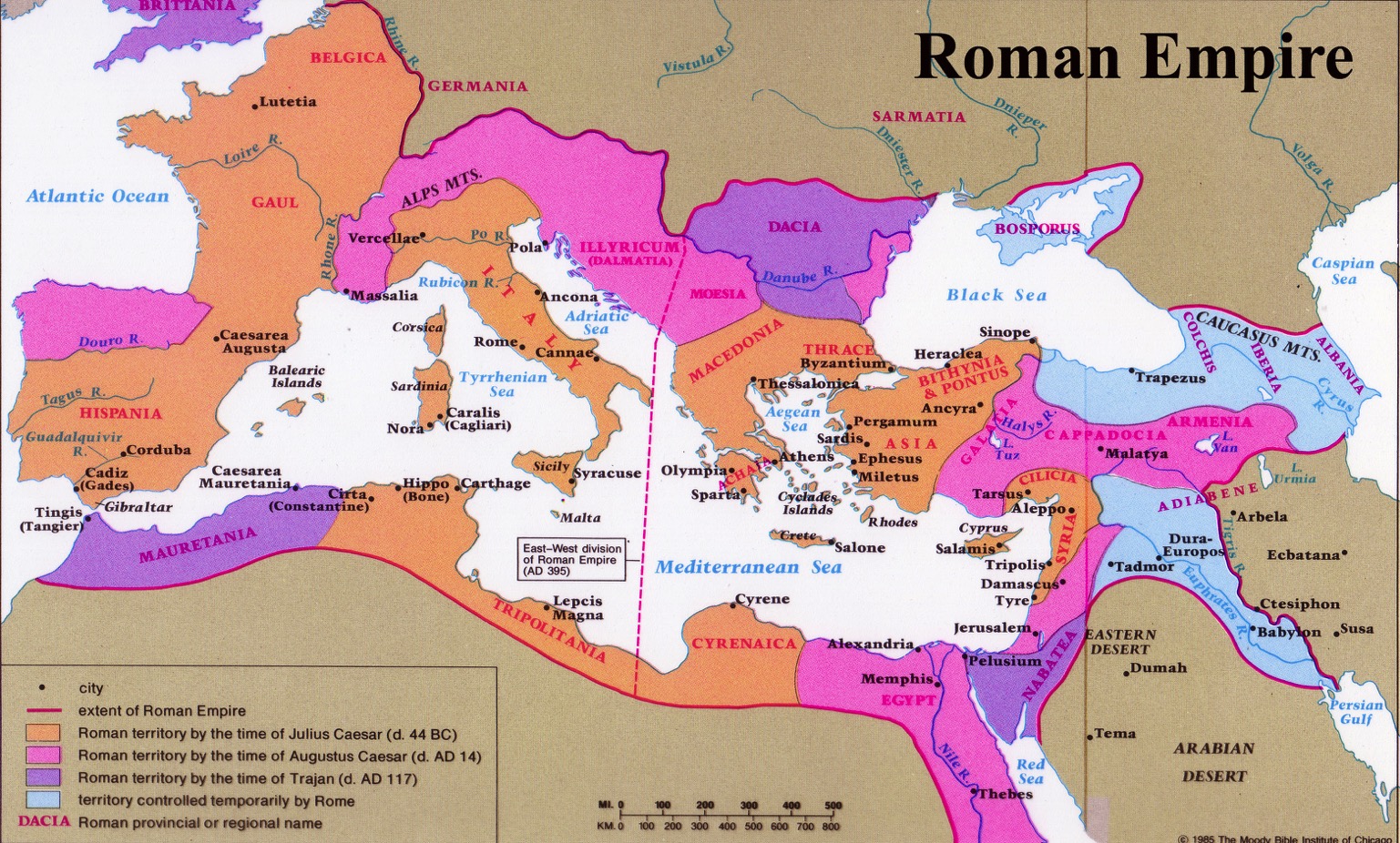 الإمبراطورية الرومانيّة
المستلمون
من المرجح أن القرّاء
الأوائل كانوا من
الأمم في موقع
يوحنا في أفسس.
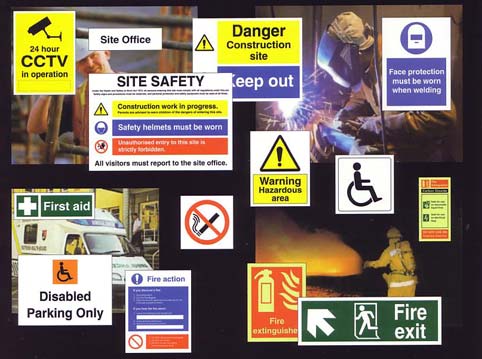 اللافتات الإعلانية حيوية للحياة
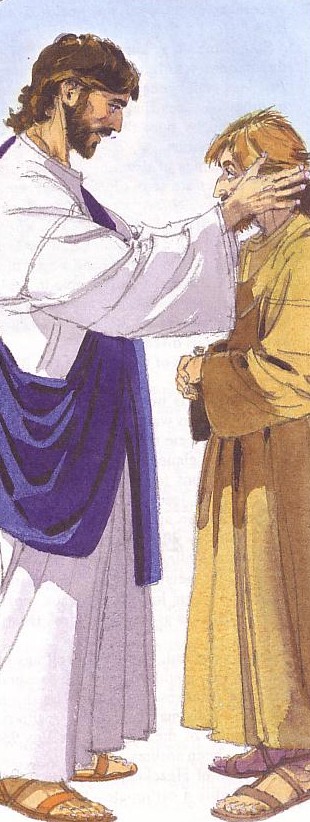 محبةالله
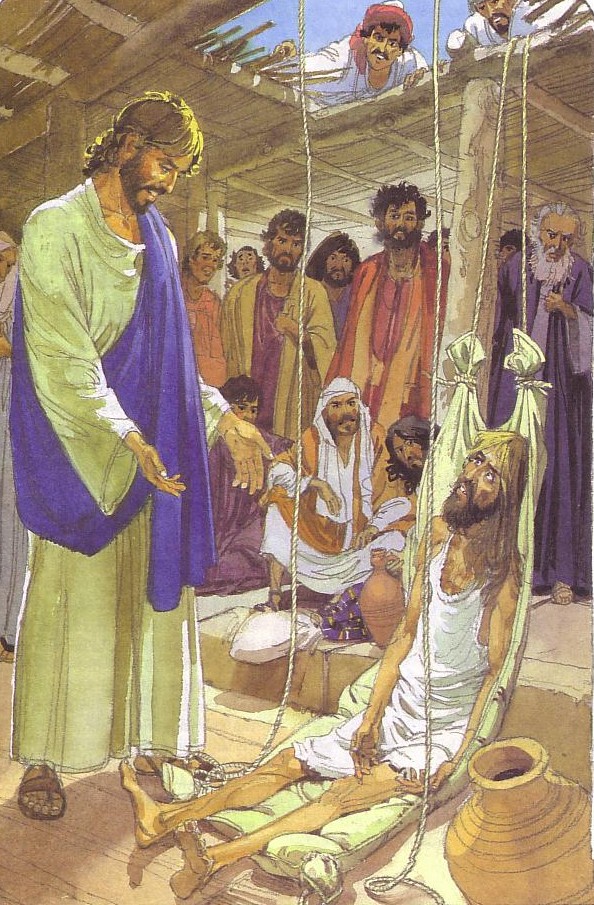 تظهر
في
الإعلانات
معجزات إنجيل يوحنا
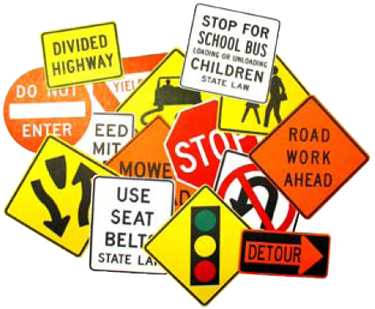 111
معجزات فريدة في إنجيل يوحنا باللون الأصفر (6 من 9 معجزات)
الماء   
إلى خمر 
(2: 1-11)
شفاء 
ابن
قائد المئة4: 46-54
شفاء
المشلول
5: 1-18
إطعام
50006: 1-15
المشي
على الماء6: 16-24
شفاء
الرجل الأعمى9: 1-7
إقامة
لعازر11: 1-45
قيامة
المسيح20: 1-31
صيد
السمك21: 1-3
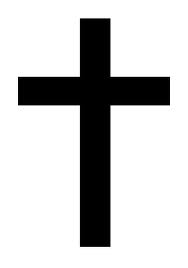 [Speaker Notes: LC_05-Opposition-131
NS-04-John1-12-slide 143]
الآية المفتاحية
١٠٧
وَآيَاتٍ أُخَرَ كَثِيرَةً صَنَعَ يَسُوعُ قُدَّامَ تَلاَمِيذِهِ لَمْ تُكْتَبْ فِي هذَا الْكِتَابِ. وَأَمَّا هذِهِ فَقَدْ كُتِبَتْ لِتُؤْمِنُوا أَنَّ يَسُوعَ هُوَ الْمَسِيحُ ابْنُ اللهِ، وَلِكَيْ تَكُونَ لَكُمْ إِذَا آمَنْتُمْ حَيَاةٌ بِاسْمِهِ.
(20: 30-31)
يوحنا
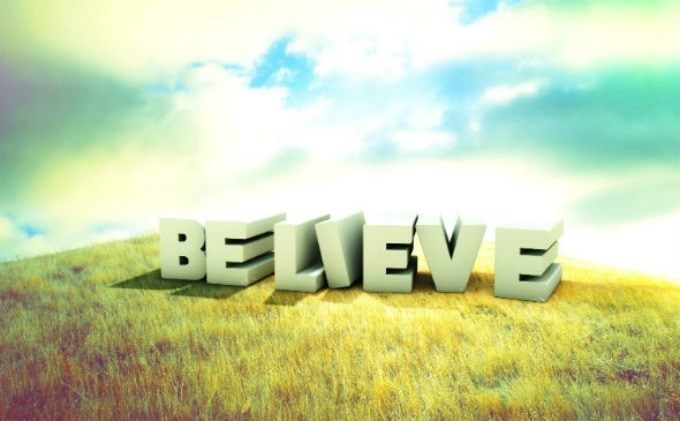 يوحنا      الكلمة المفتاحية
الموضوع الرئيسي
٢٣
صنع الله الإنسان من أجل الحياة الأبدية
يوحنا
يوحنا
١٠٧
111
TO:
TO:
AS:
AS:
WHAT
HE:
WHAT
HE:
TO:
AS:
WHAT
HE:
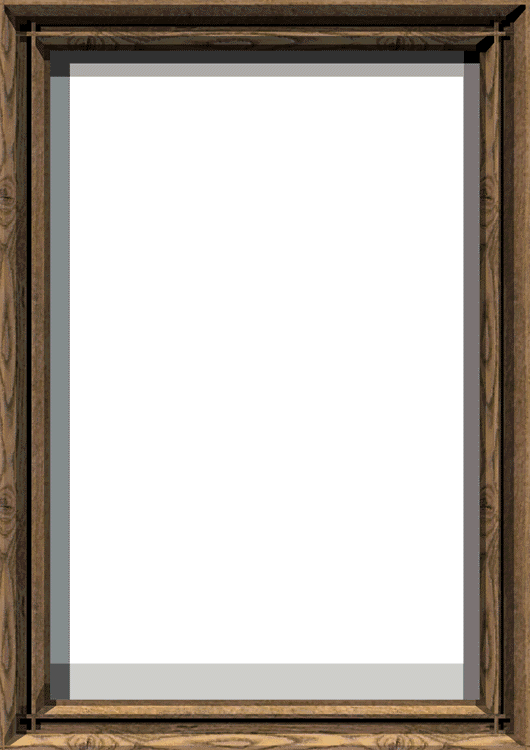 2
1
MATTHEW
عبارات أنا هو في يوحنا
MARK
JEWS
ROMANS
1.أنا هو المسيا (4: 26)
2. لا تخافوا أنا هو (6: 20)
3. أنا خبز الحياة (6: 35)
4. أنا نور العالم (8: 12)
5. قبل أن يكون إبراهيم أنا كائن (8: 58)
6. أنا باب الخراف (10: 7)
7. أنا الراعي الصالح (10: 11، 14)
8. أنا هو القيامة و الحياة (11: 25)
9. أنا هو الطريق و الحق و الحياة (14: 6)
10. أنا الكرمة الحقيقية (15: 1)
SERVANT
KING
SAID
DID
3
LUKE
GREEKS
GOD/MAN
FELT
[Speaker Notes: John uses “I Am” 24 times—and only once is it NOT spoken by Jesus.  In John 9:9 the formerly blind man says to those who doubt that it is really him, “I am he.”  Otherwise, this is clearly a divine title for Christ used by John, with the direct quote of God to Moses in Exodus 3:14.]
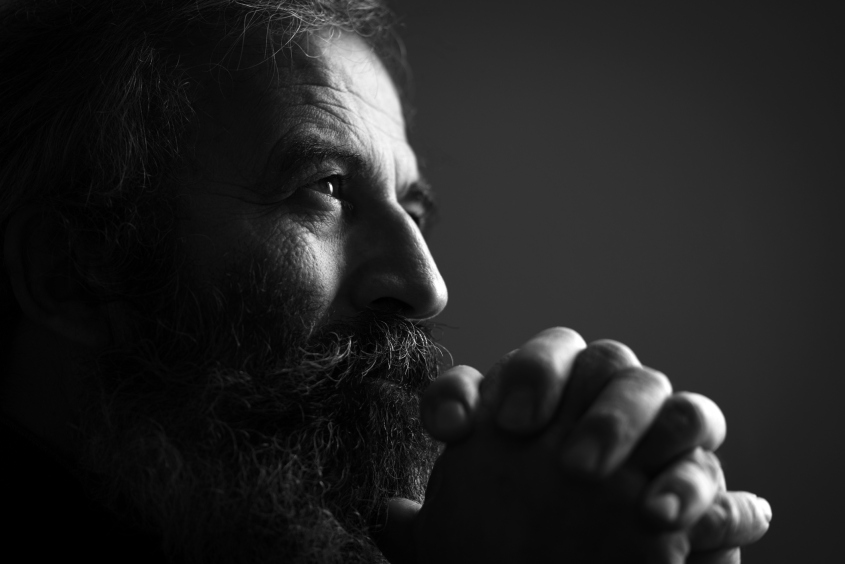 ١. استجابات الحياة الأبدية في يسوع بشكل متباين .
يوحنا ١ – ١٧
٢. تأتي الحياة الأبدية من خلال الإيمان بأن يسوع مات وقام من أجلك .
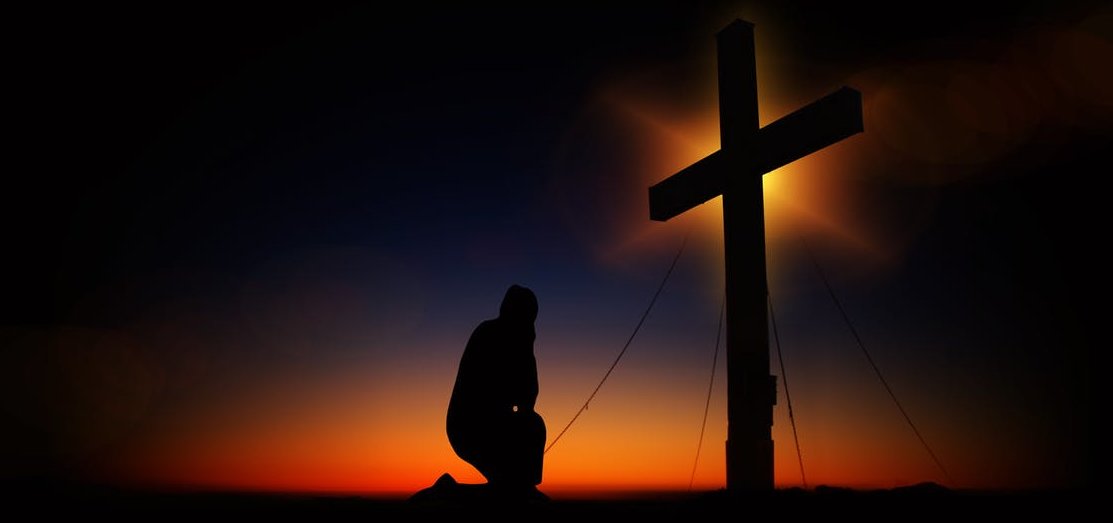 يوحنا ١۸ - ٢١
قال يوحنا أن الحياة الأبديةتأتي من خلال الثقة بيسوعالذي هو الله المتجسد(1: 1- 18).
Slides on يوحنا 1
يسوع هو الله دائماً
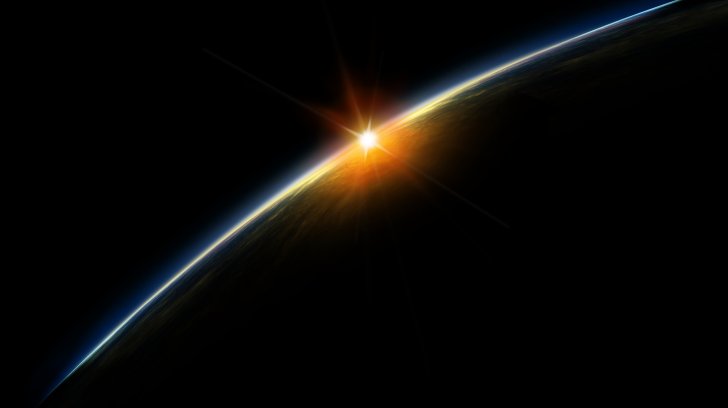 في البدء كان الكلمة
و الكلمة كان عند الله
و كان الكلمة الله 

(يوحنا 1: 1)
[Speaker Notes: Scripture is very clear that Jesus is God.  Christians have always believed this key doctrine called the deity of Christ.]
صار الله إنسانًا في يسوع
وَٱلْكَلِمَةُ صَارَ جَسَدًا وَحَلَّ بَيْنَنَا،
     وَرَأَيْنَا مَجْدَهُ،
     مَجْدًا كَمَا لِوَحِيدٍ مِنَ ٱلْآبِ،
     مَمْلُوءًا نِعْمَةً وَحَقًّا. (يوحنا 1: 14).
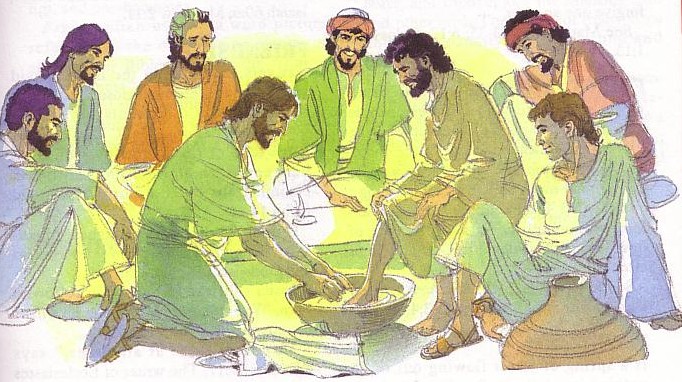 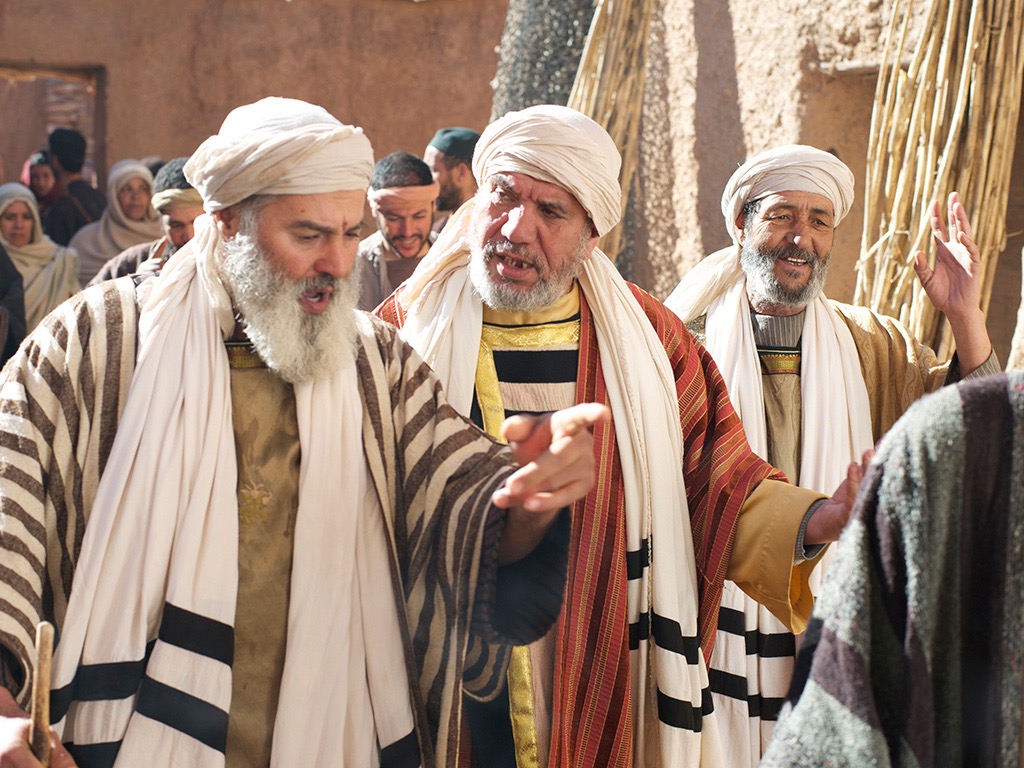 رفض اليهود المسيح مع أنه كان يهودياً (1: 11)
إلى خاصته جاء
و خاصته لم تقبله
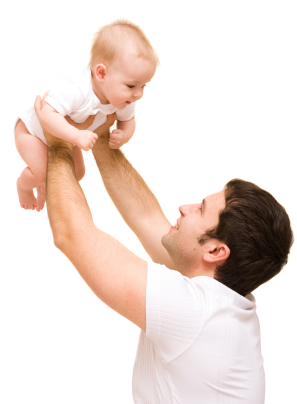 أنت تصير ابناً لله من خلال الإيمان أن يسوع هو الله :
و أما كل الذين قبلوه فأعطاهم سلطاناً أن يصيروا أولاد الله(يوحنا 1: 12)
آمن الناس ورفضوا إعلان المسيح العلني عن نفسه باعتباره الله(1: 19- 12: 50).
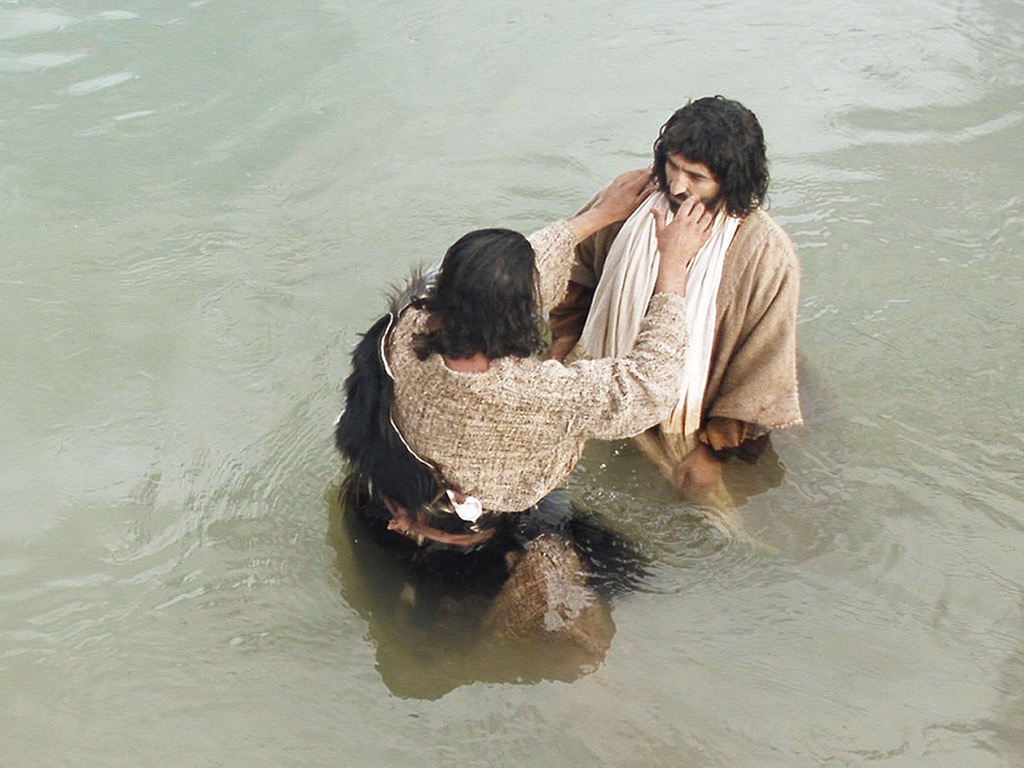 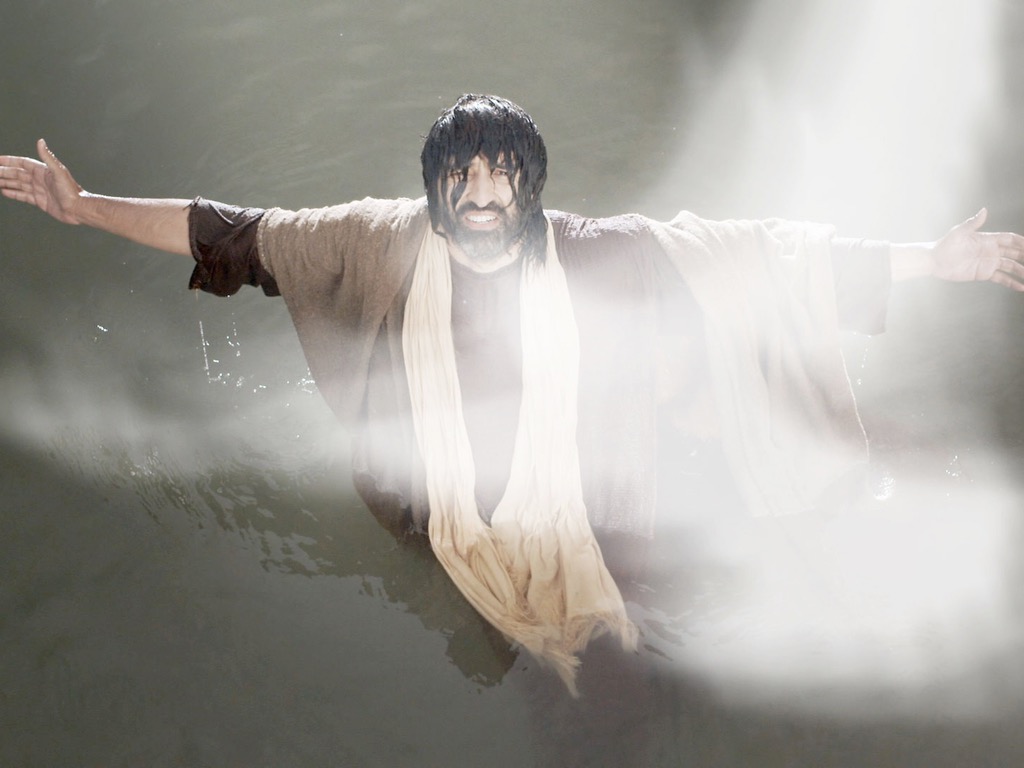 Slides on يوحنا 2
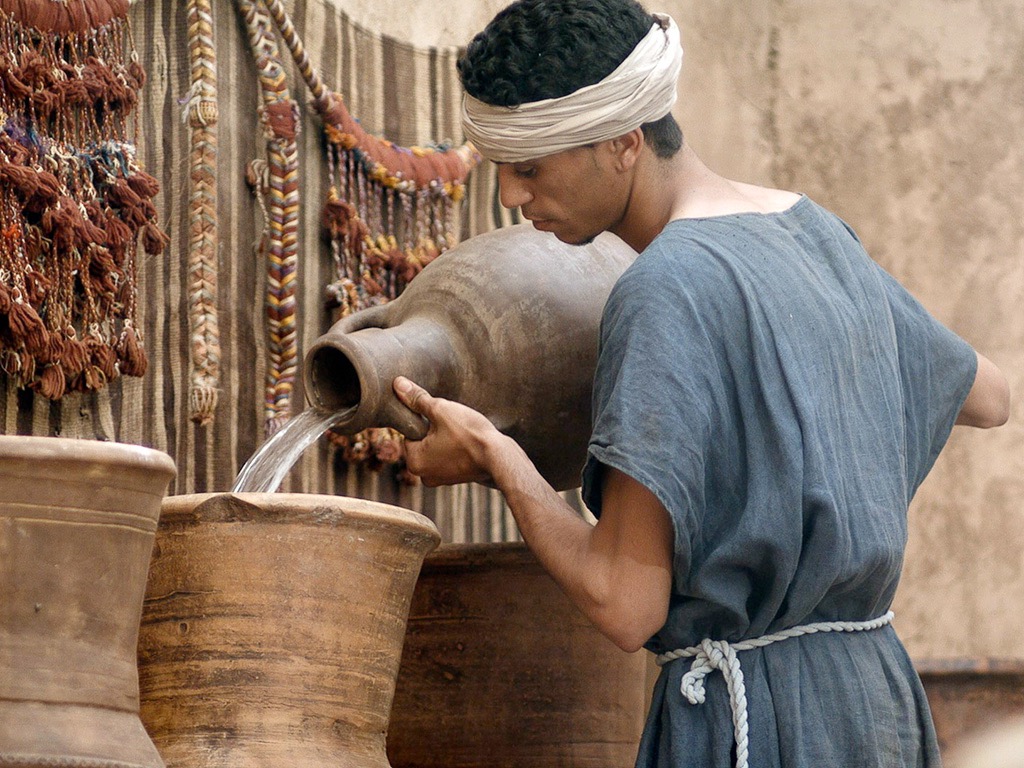 يوحنا 2: 1-11
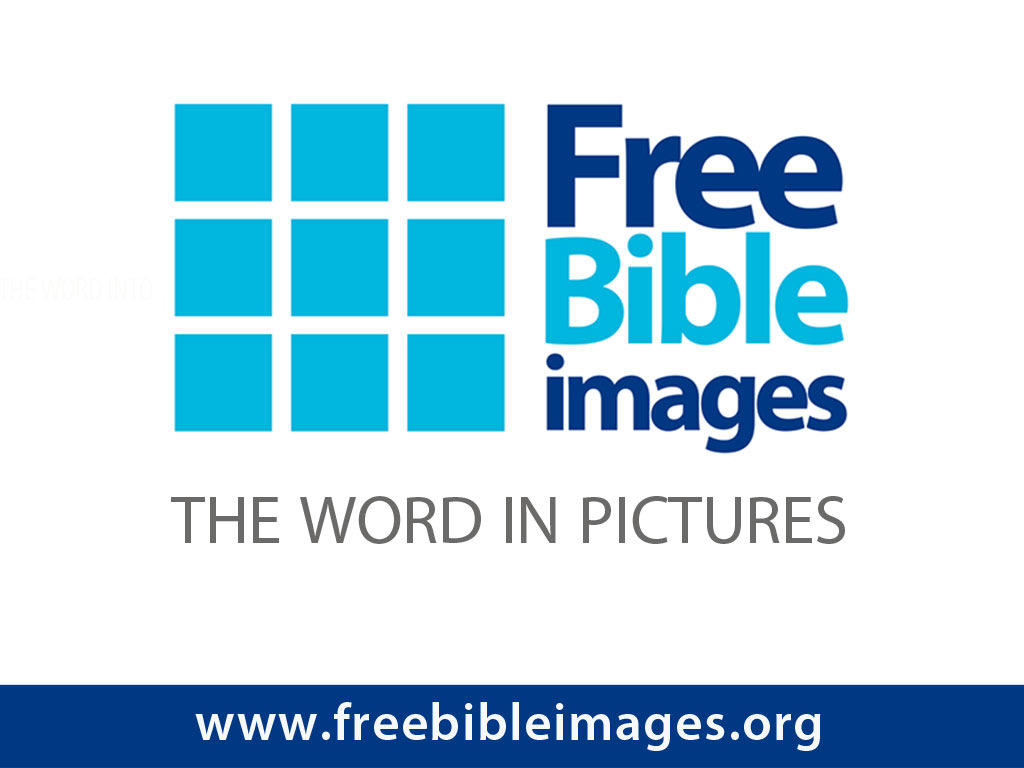 صور 
كتابية 
مجانية
العرس في قانا
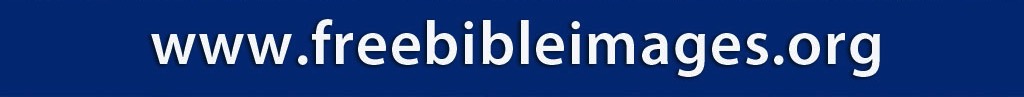 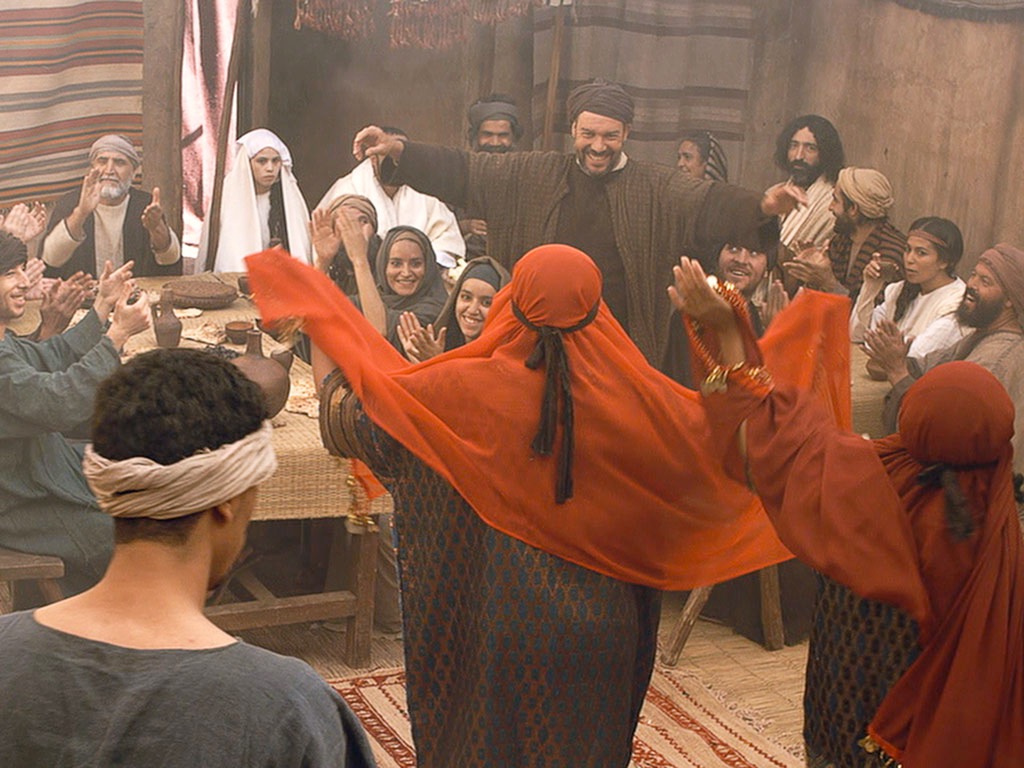 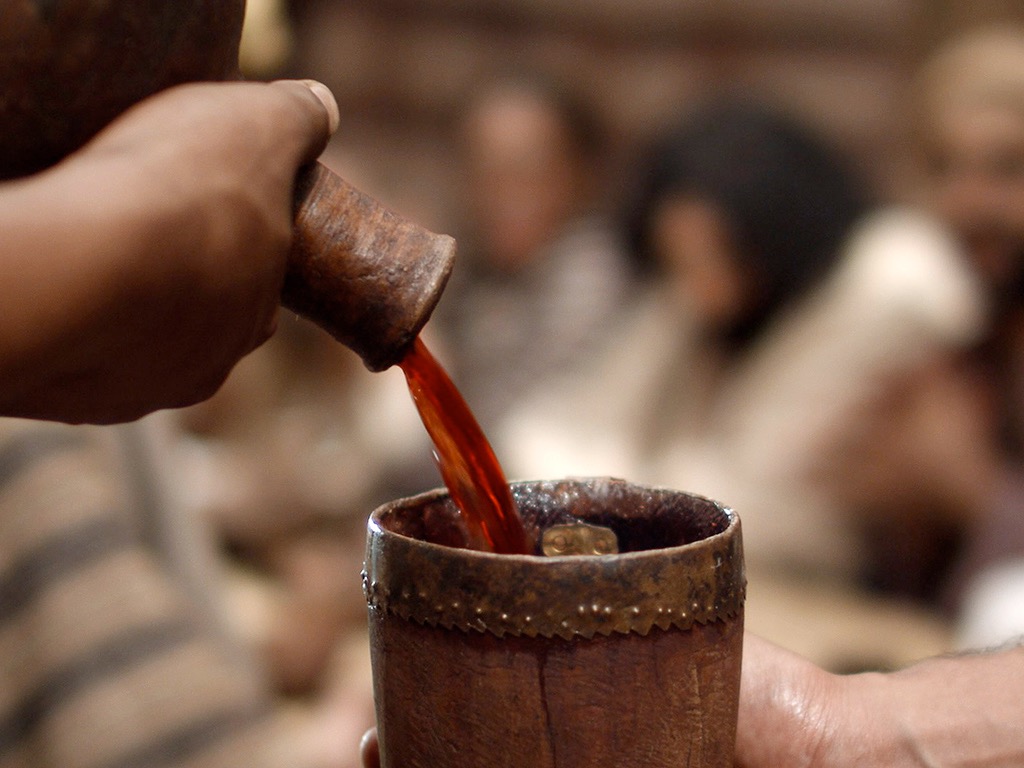 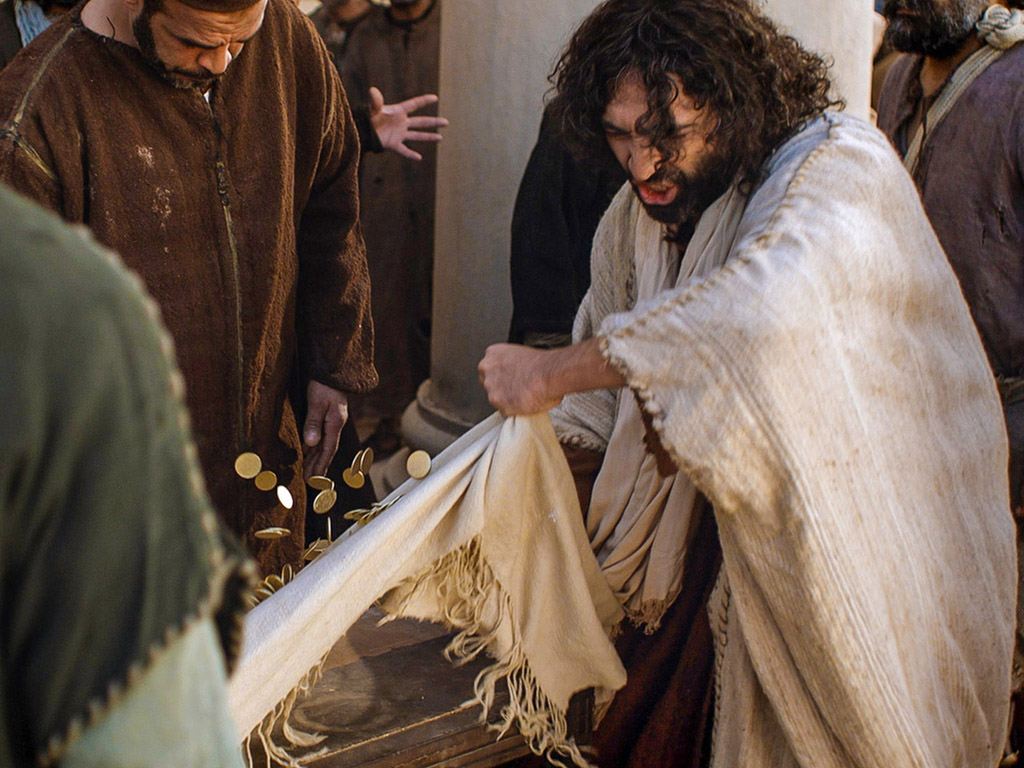 متى 21: 12-17
مرقس 11: 15-19
لوقا 19: 45-48
يوحنا 2: 13-24
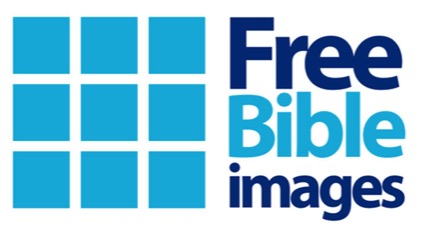 صور  كتابية  مجانية
قصة الفصح
تطهير الهيكل
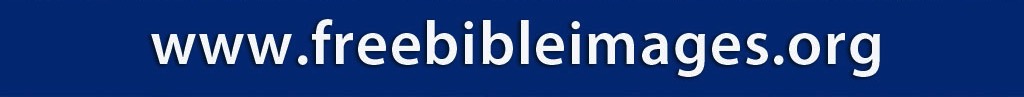 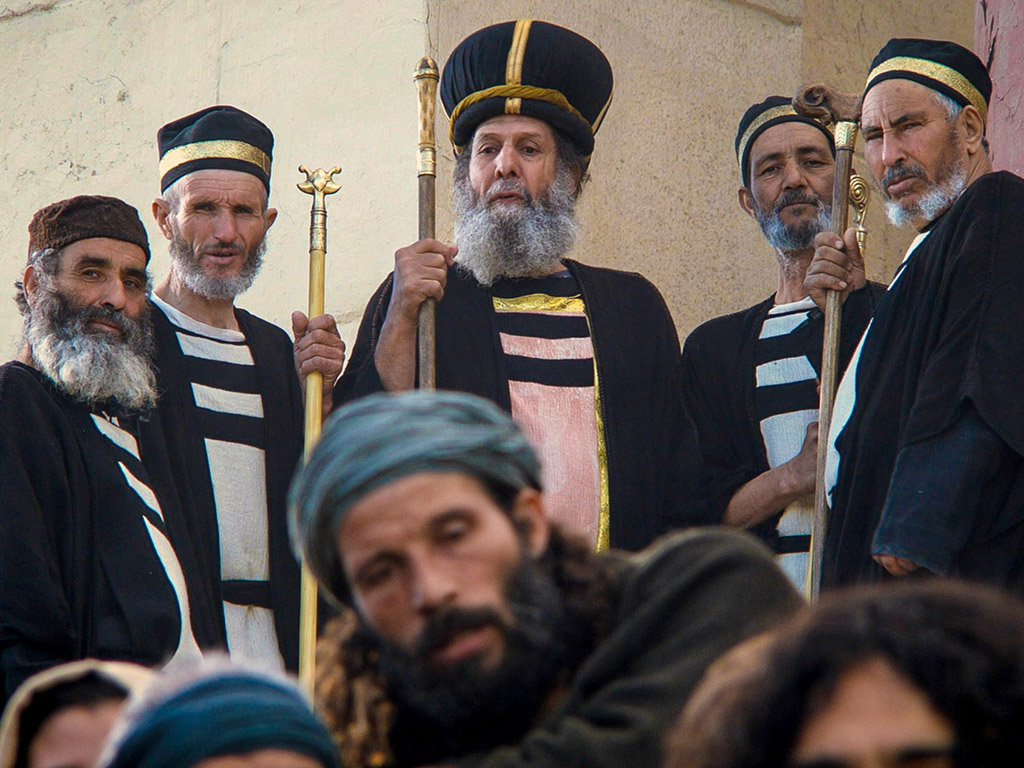 فَسَأَلَهُ الْيَهُودُ: «أَيَّةَ آيَةٍ تُرِينَا حَتَّى تَفْعَلَ هَذَا؟»
يوحنا ٢ : ١٨
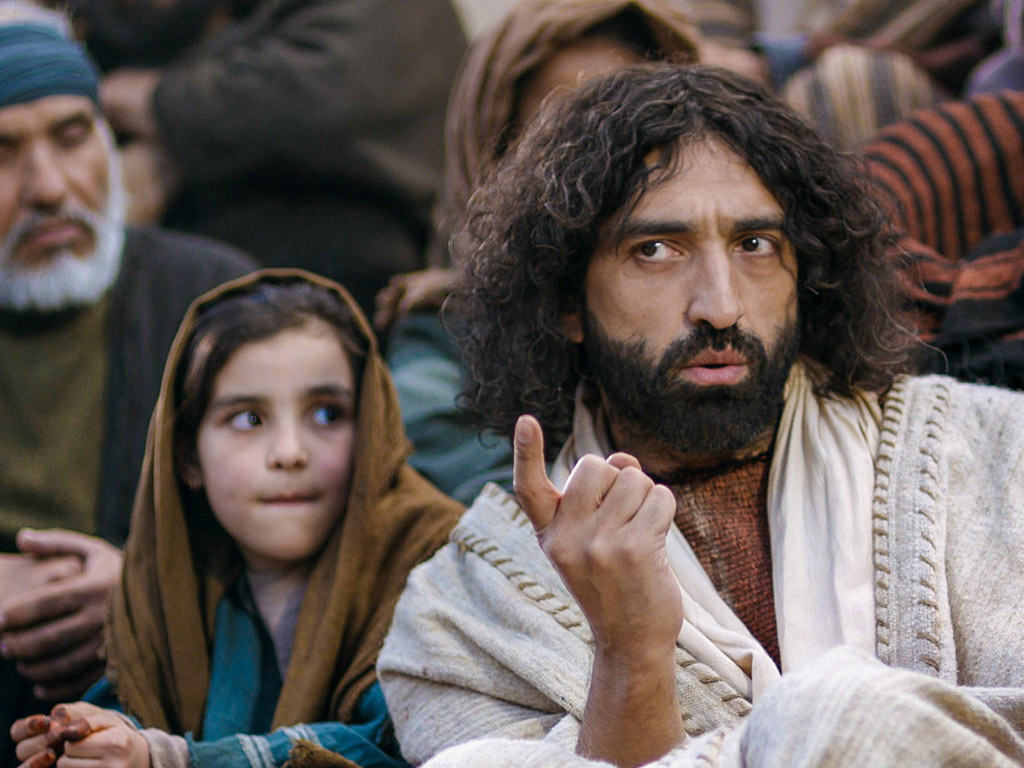 أَجَابَ يَسُوعُ: «انْقُضُوا هَذَا الْهَيْكَلَ وَفِي ثلاَثَةِ أَيَّامٍ أُقِيمُهُ».
يوحنا ٢ : ١٩
Slides on يوحنا 3
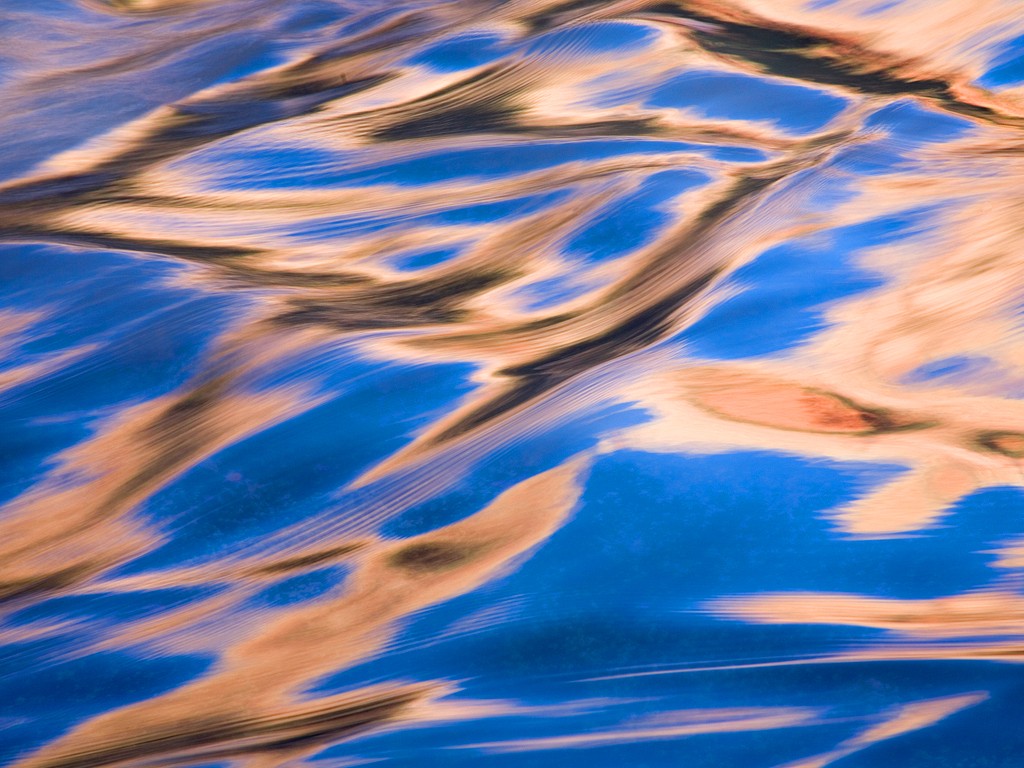 119d
أَجَابَ يَسُوعُ:
يالْحَقَّ الْحَقَّ أَقُولُ لَكَ: إِنْ كَانَ أَحَدٌ لاَ يُولَدُ مِنَ الْمَاءِ وَالرُّوحِ لاَ يَقْدِرُ أَنْ يَدْخُلَ مَلَكُوتَ اللَّهِ.
يوحنا ٣ : ٥
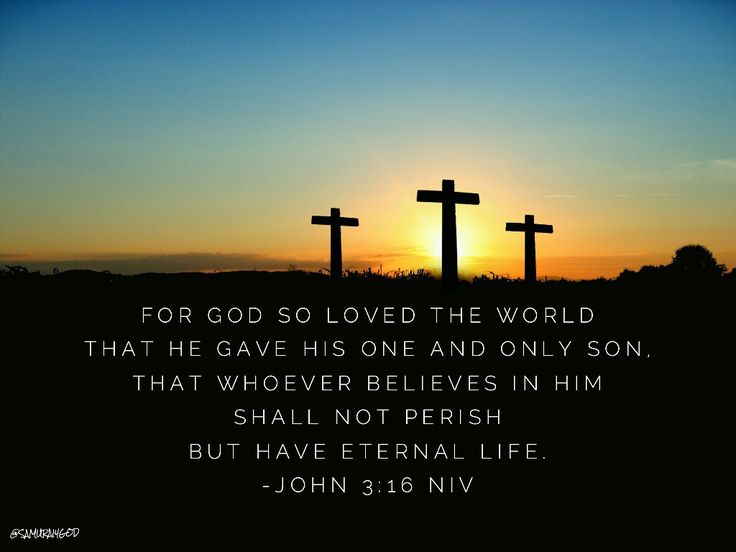 يوحنا ٣ : ١٦

لأَنَّهُ هَكَذَا أَحَبَّ اللَّهُ الْعَالَمَ حَتَّى بَذَلَ ابْنَهُ الْوَحِيدَ لِكَيْ لاَ يَهْلِكَ كُلُّ مَنْ يُؤْمِنُ بِهِ بَلْ تَكُونُ لَهُ الْحَيَاةُ الأَبَدِيَّةُ.
Slides on يوحنا 4
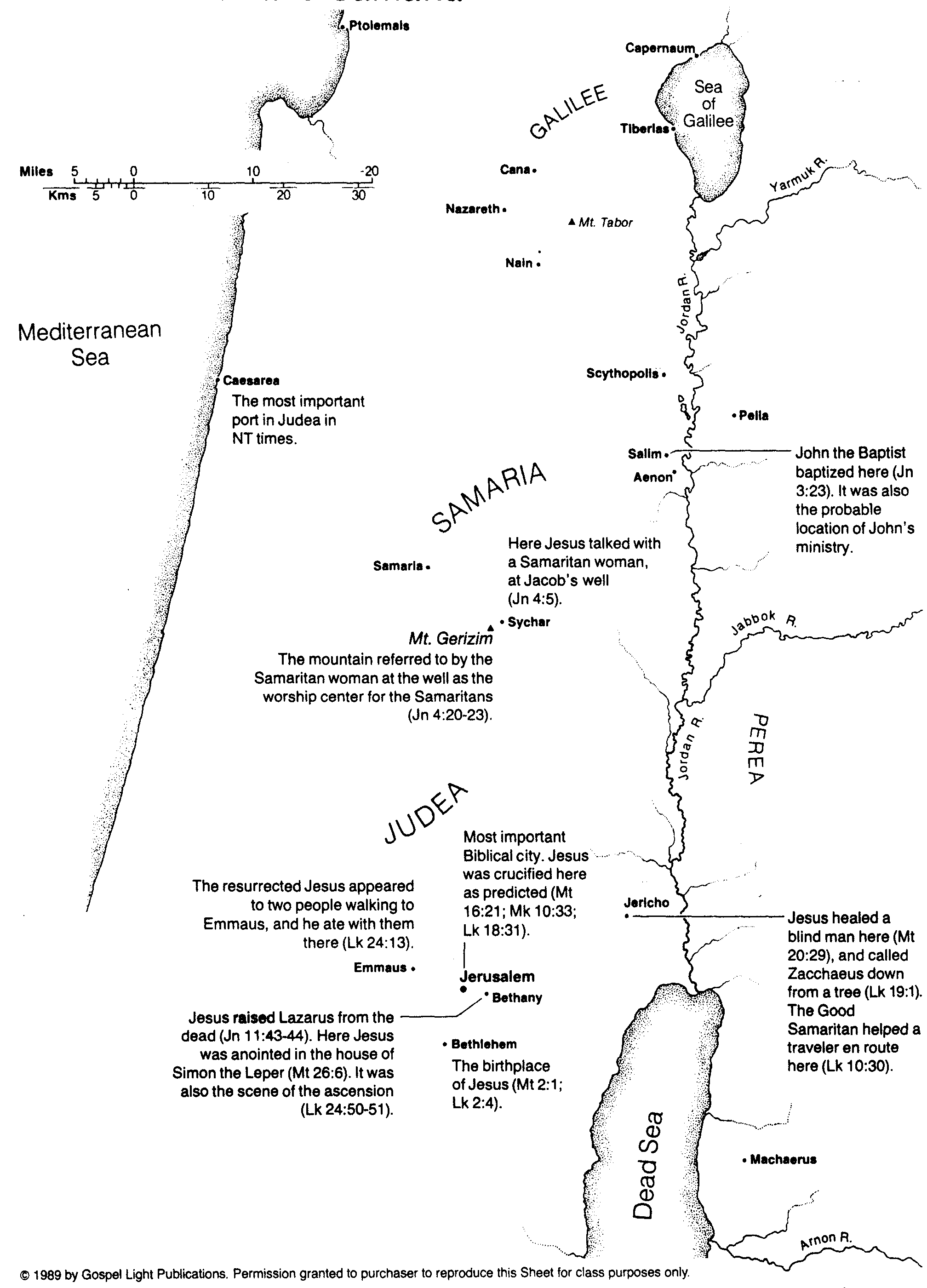 107
يسوع في اليهودية و السامرة
Slides on يوحنا 5
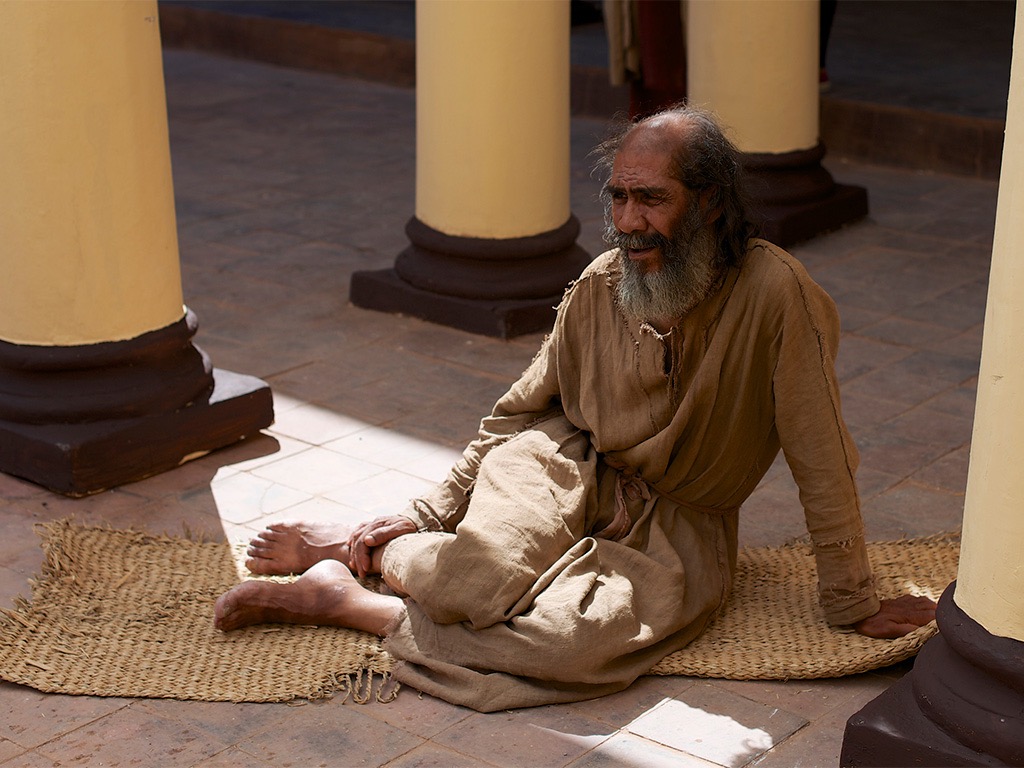 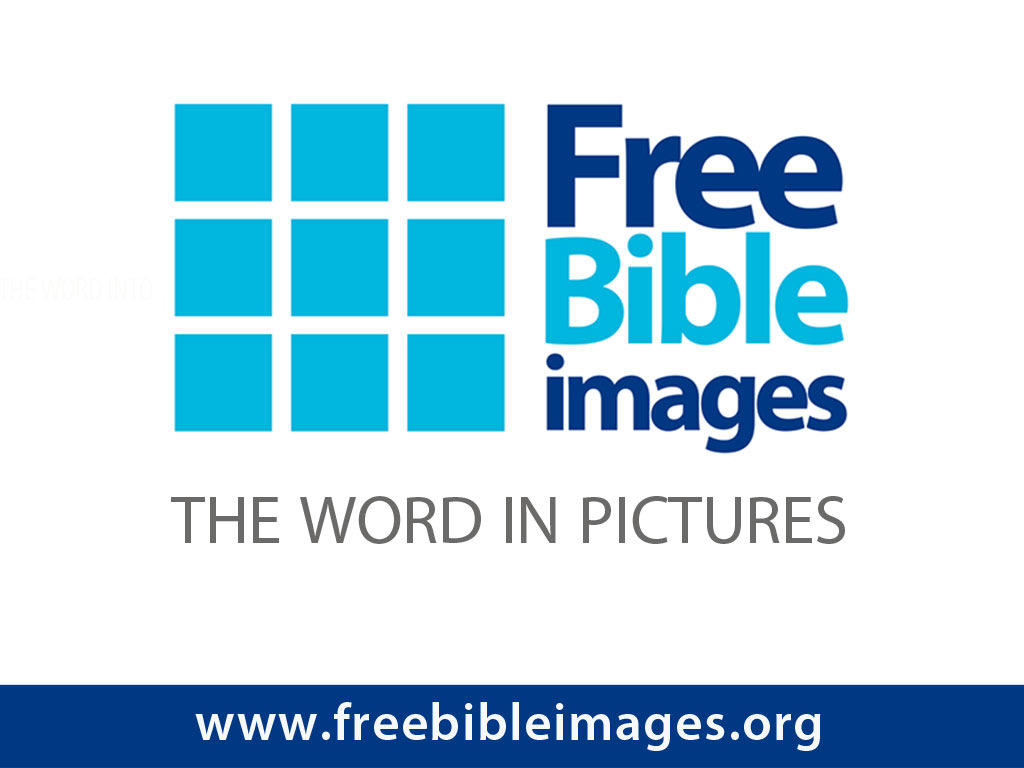 صور
كتابية
مجانية
يوحنا 5: 1- 30
يسوع والرجل المفلوج
عند بركة بيت حسدا
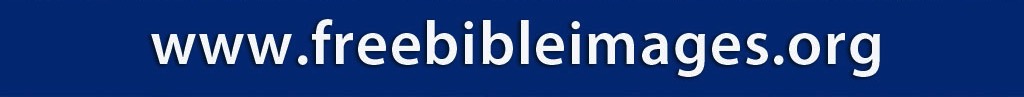 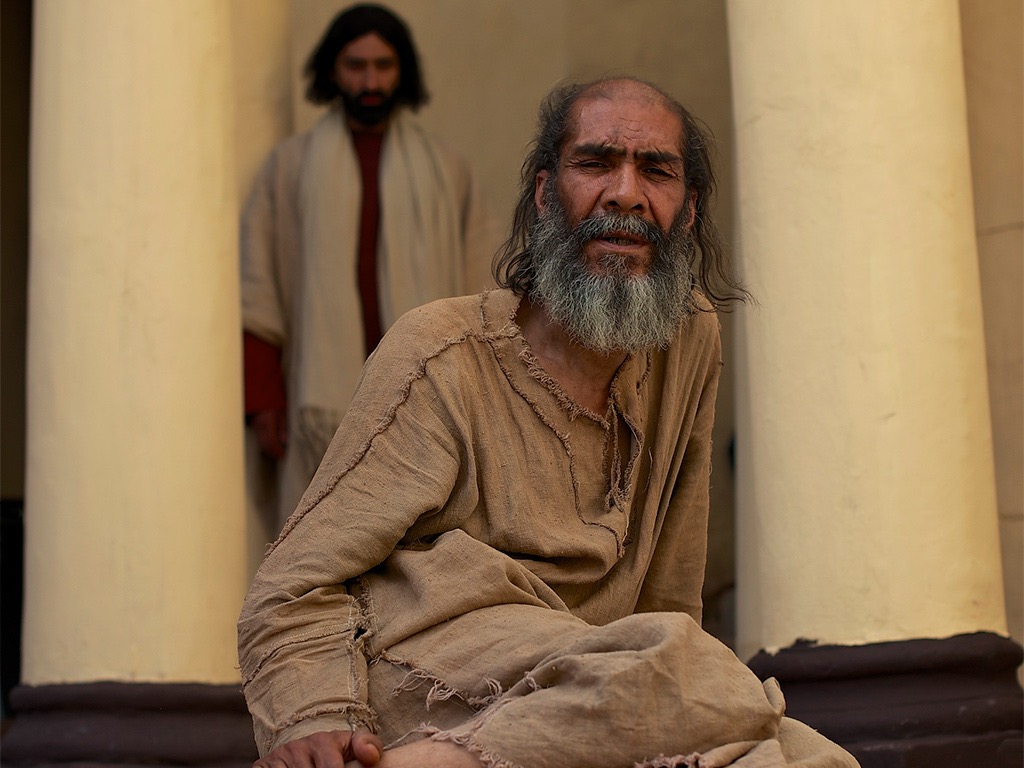 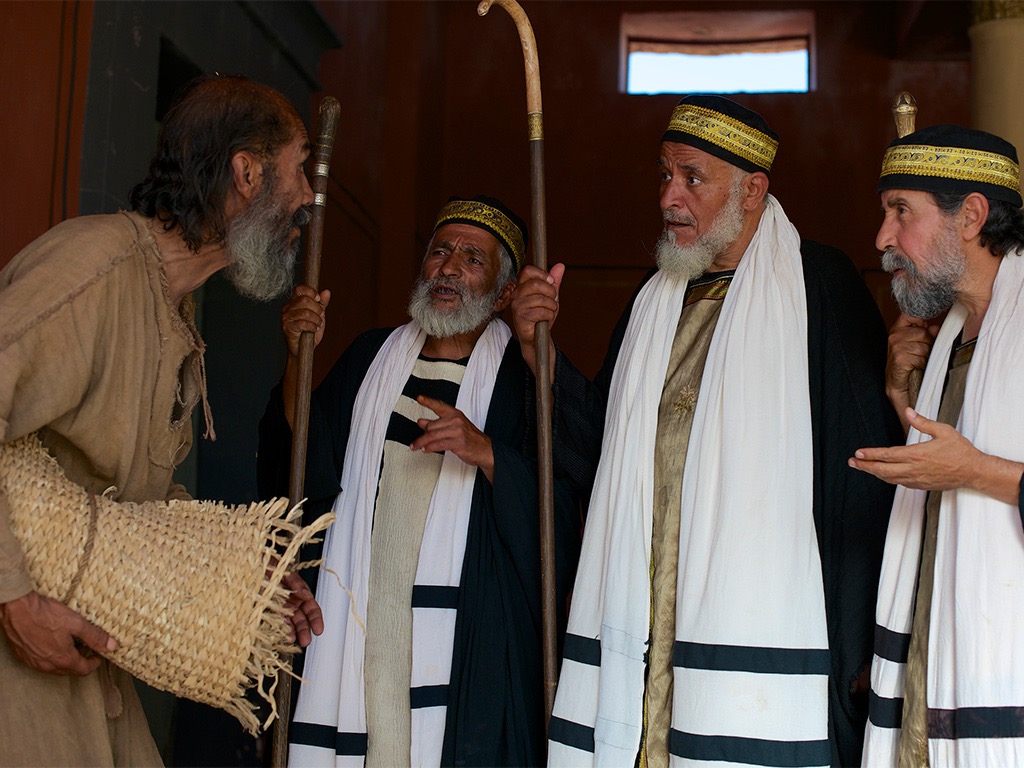 ما هو "الإيمان" بالمسيح؟
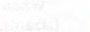 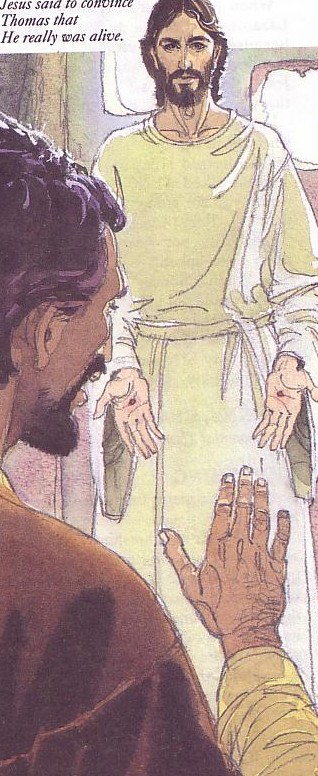 119
التحوّل
=
التوبة
+
الإيمان
الإيمان
هو
الاكتفاء
بالمسيح
العقل
إدراك
المعرفة
الإجماع
على الاعتقاد
االثقة
بالتحوّل
العواطف
الإرادة
Dr. Mahlon Friesen, First Baptist Church, Yucaipa, CA
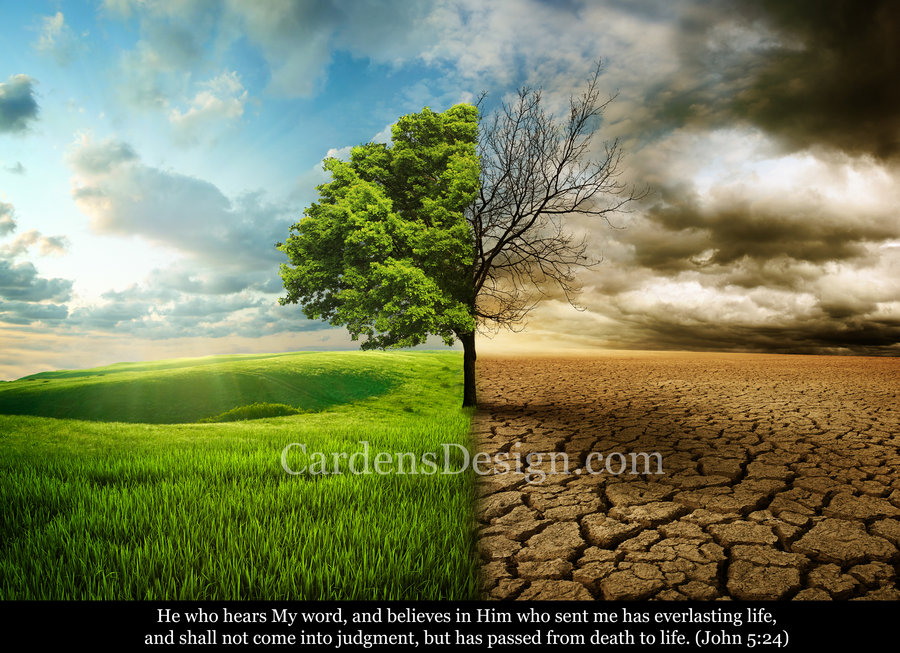 يوحنا ٥ : ٢٤اَلْحَقَّ الْحَقَّ أَقُولُ لَكُمْ: إِنَّ مَنْ يَسْمَعُ كلاَمِي وَيُؤْمِنُ بِالَّذِي أَرْسَلَنِي فَلَهُ حَيَاةٌ أَبَدِيَّةٌ وَلاَ يَأْتِي إِلَى دَيْنُونَةٍ بَلْ قَدِ انْتَقَلَ مِنَ الْمَوْتِ إِلَى الْحَيَاةِ.
Slides on يوحنا 6
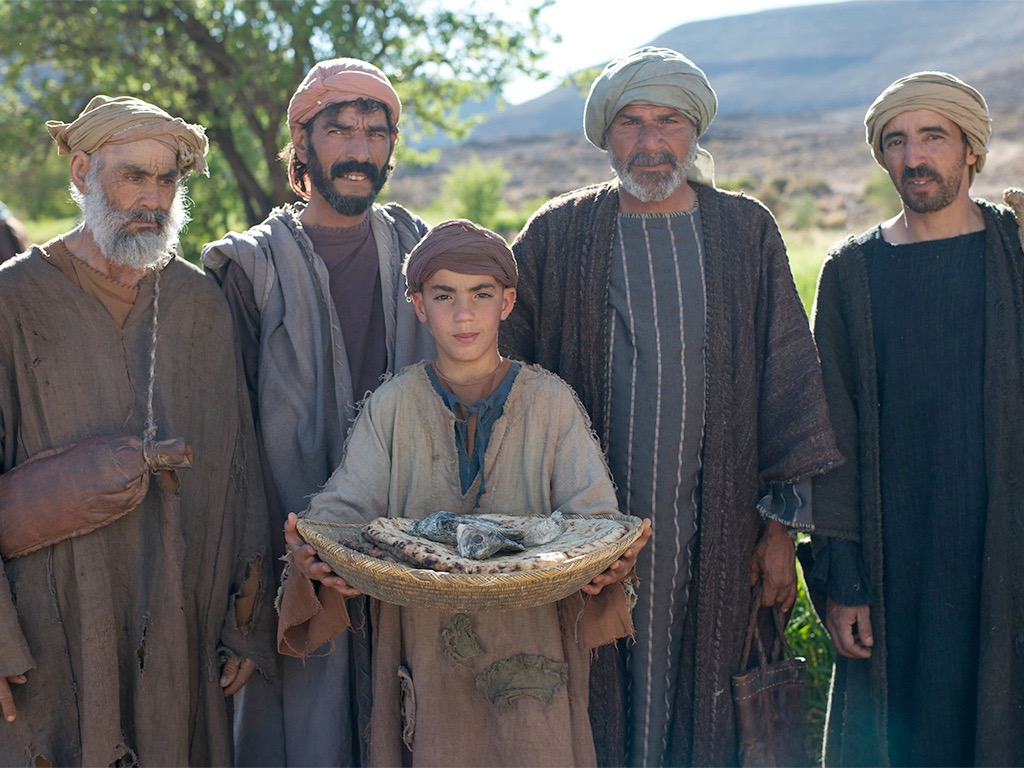 صور   كتابية   مجانية
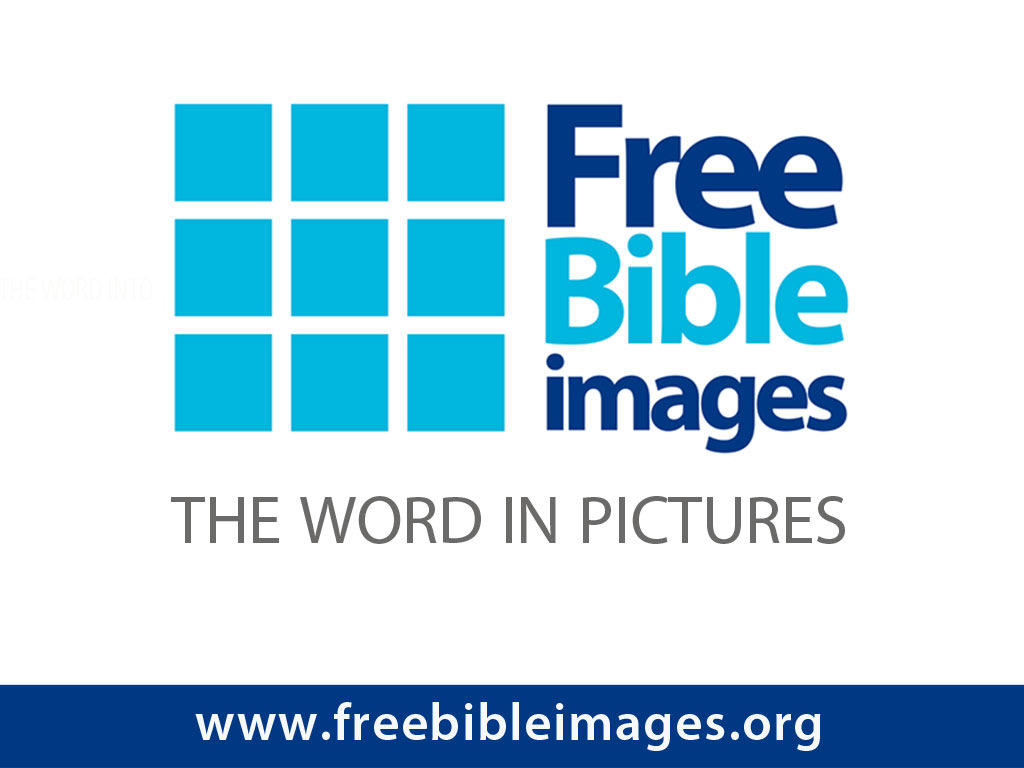 يسوع يُطعِم 5000
متَّى 14: 13-22
مرقس 6: 31-46
لوقا 9: 10-17
يوحنَّا 6: 1-13
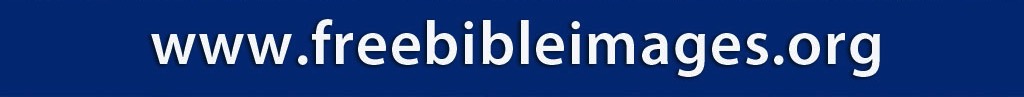 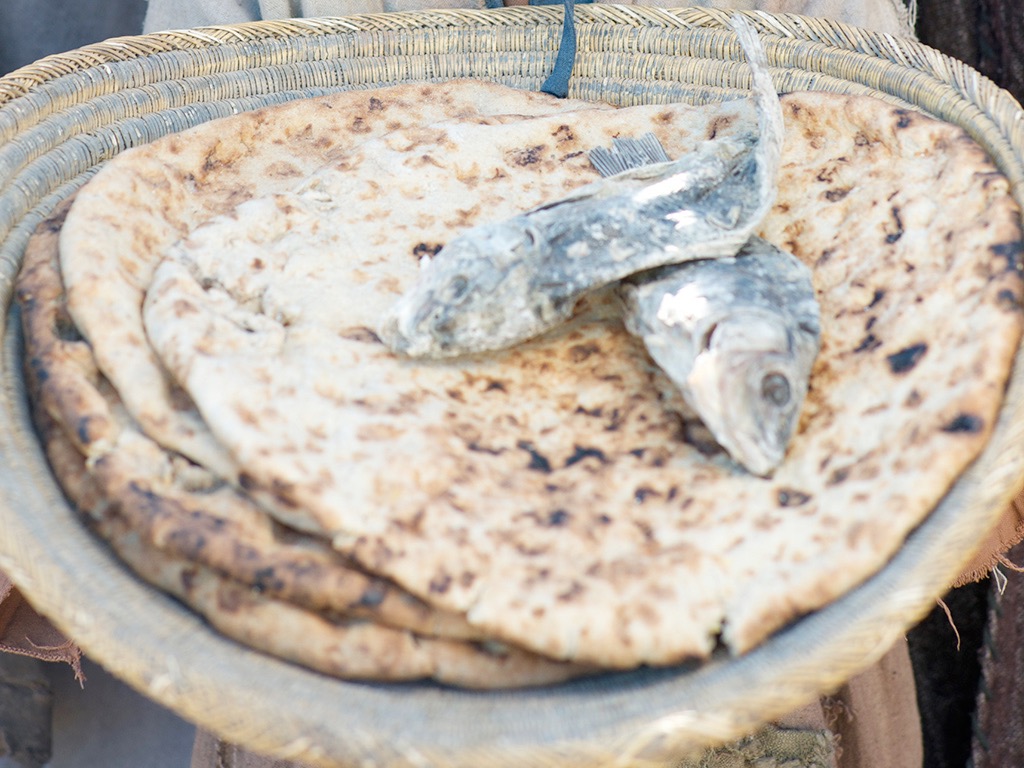 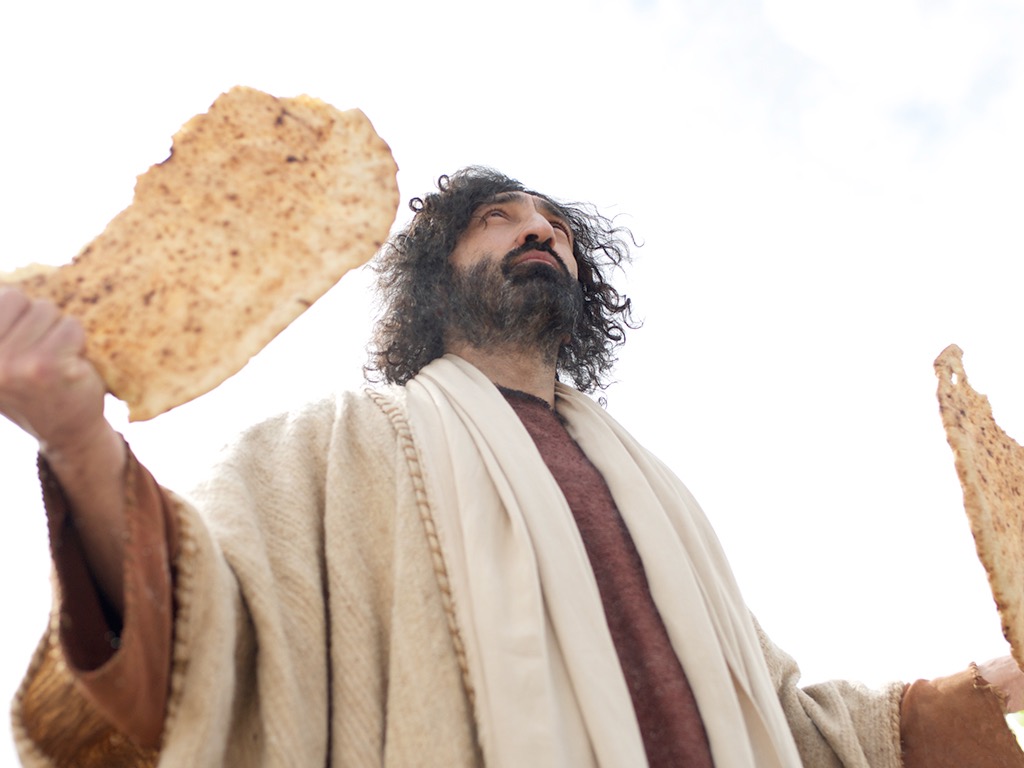 شخص مثير للجدل في يوحنا 1-6
الجليليون
المؤمنون في
 يوحنا 1-4
المرأة السامرية
يوحنا المعمدان
نيقوديموس
يهود الفصح
التلاميذ
خط الإيمان
قادة أورشليم
غير المؤمنون
 في يوحنا 5-6
شعب الجليل
تلاميذ هجروا يسوع
Slides on يوحنا  8
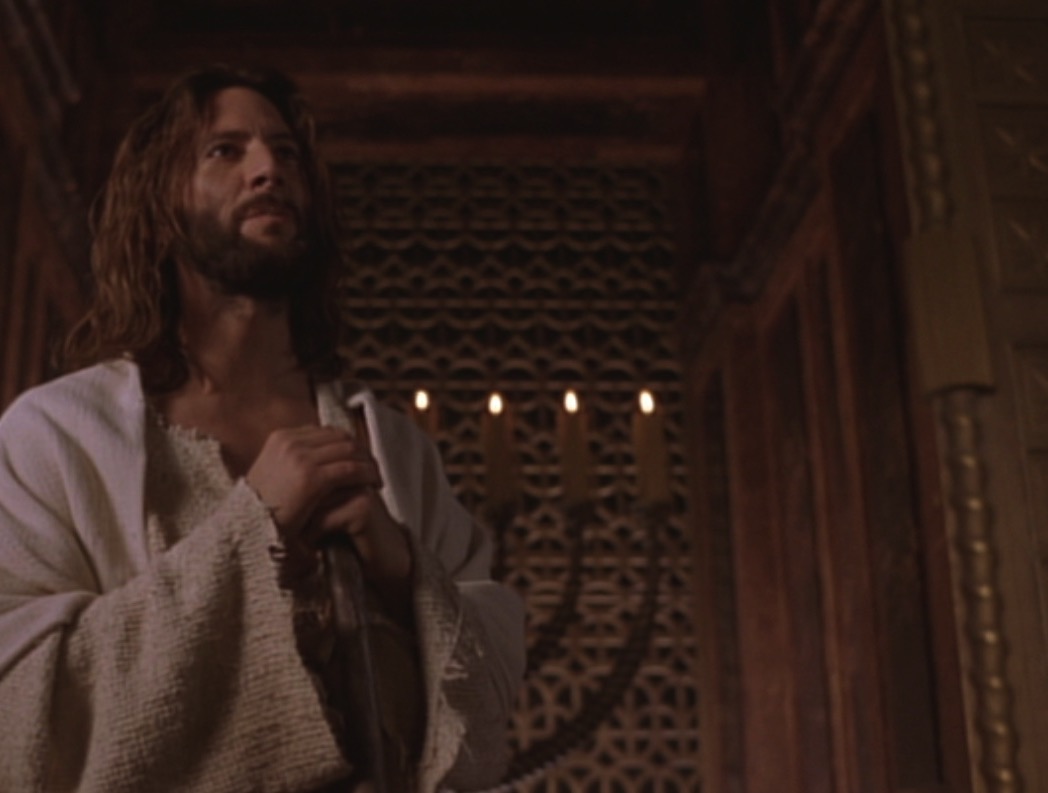 أَنَا هُوَ نُورُ الْعَالَمِ.
يوحنا ٨ : ١٢
Slides on يوحنا 11
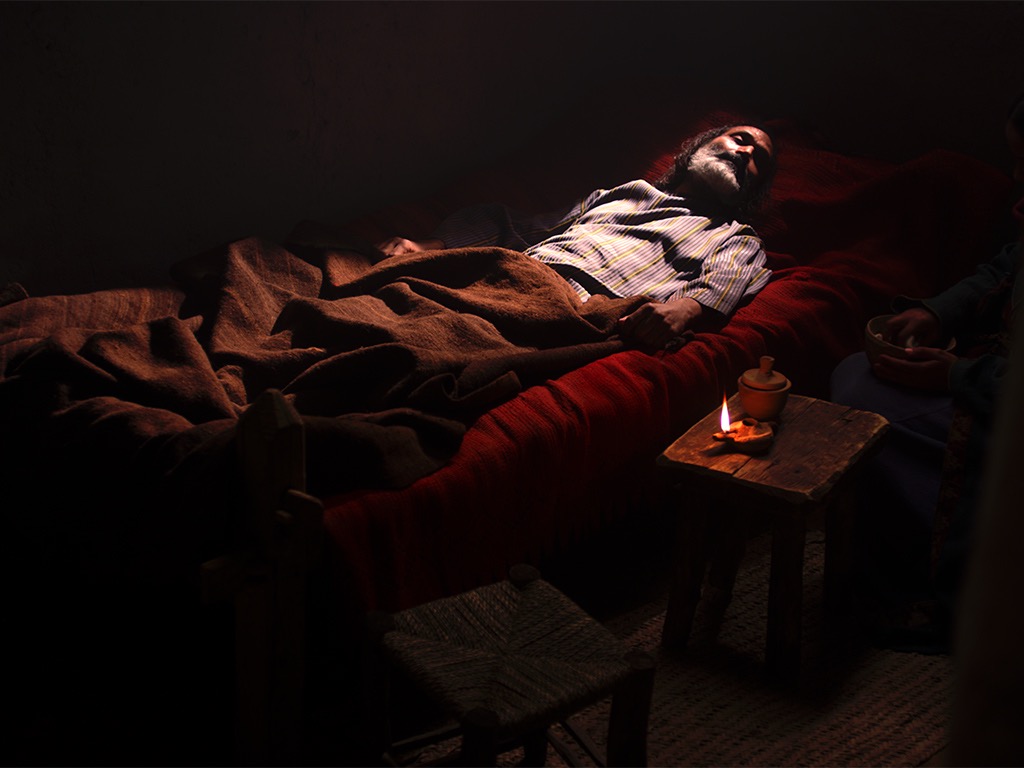 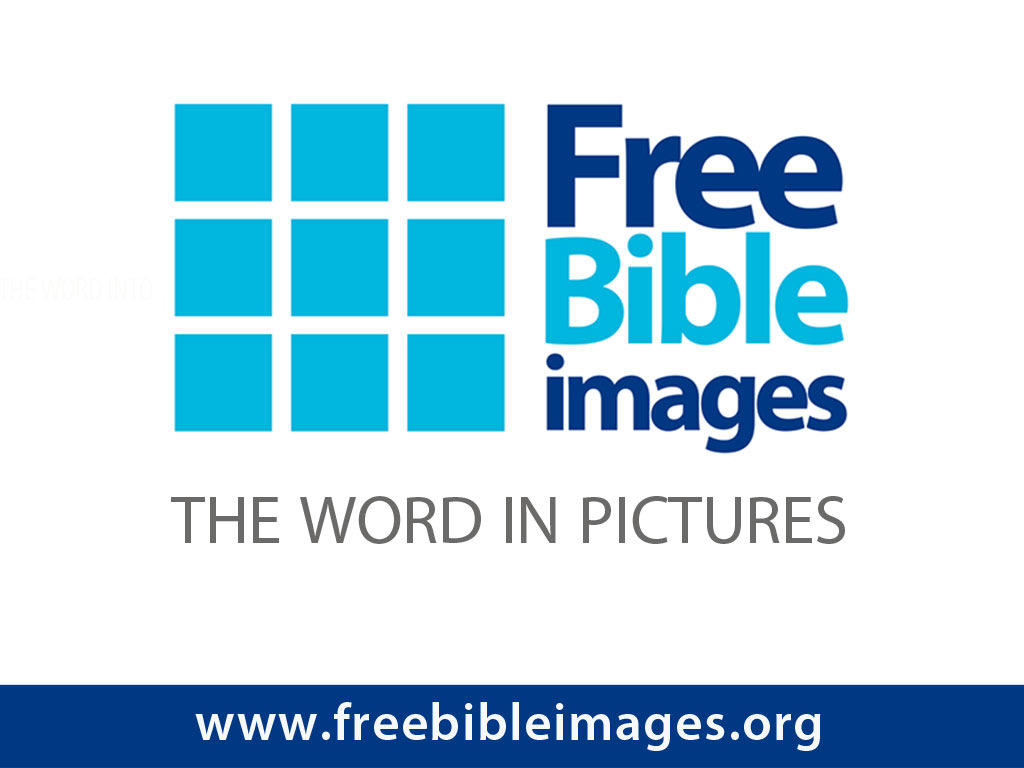 صور   كتابية   مجانية
يوحنا 11: 1-12: 2
يسوع يقيم لعازر
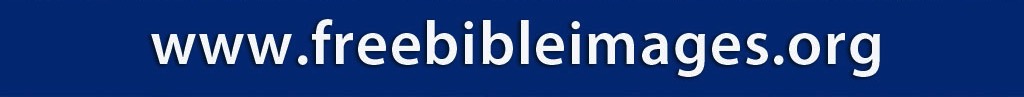 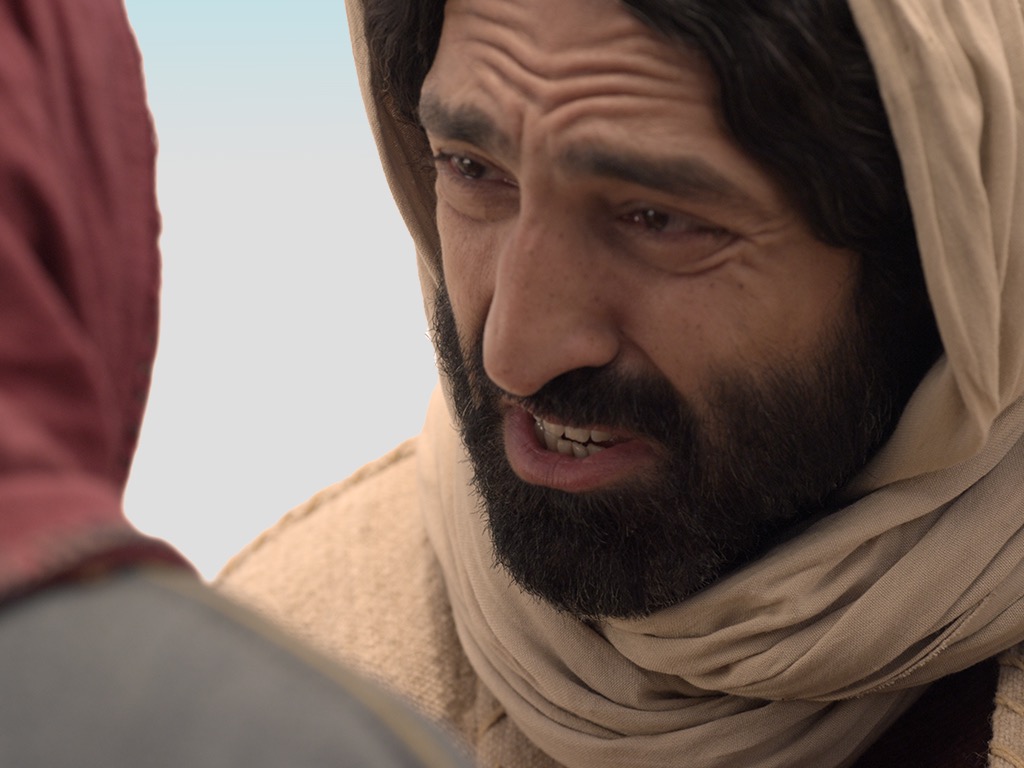 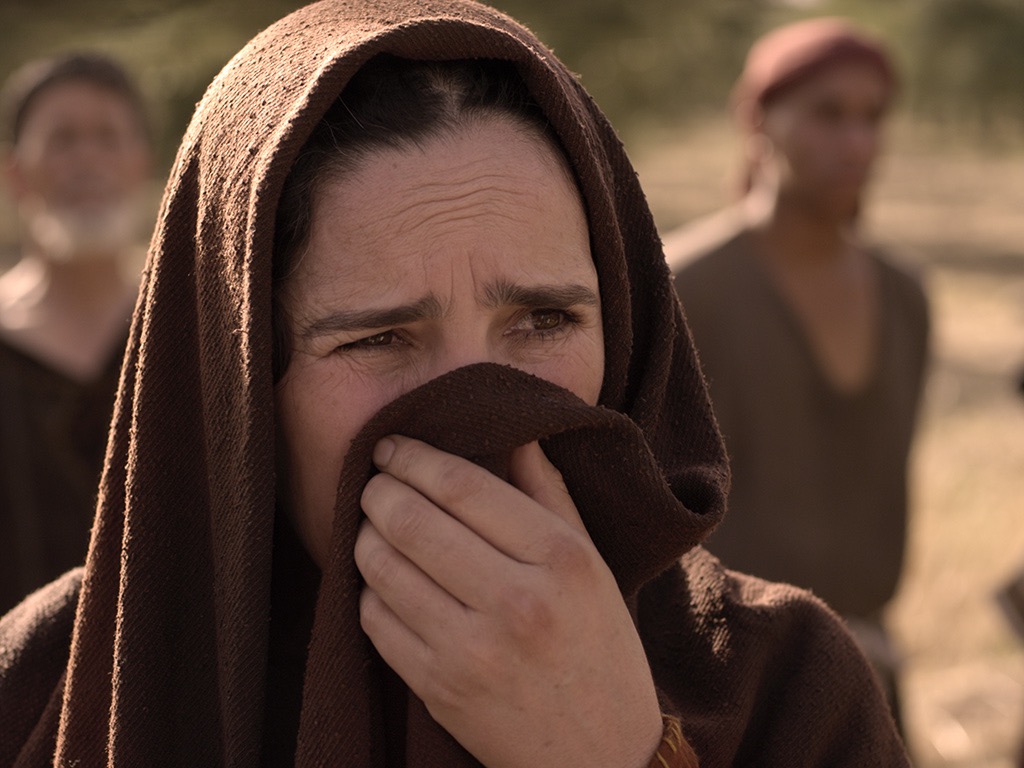 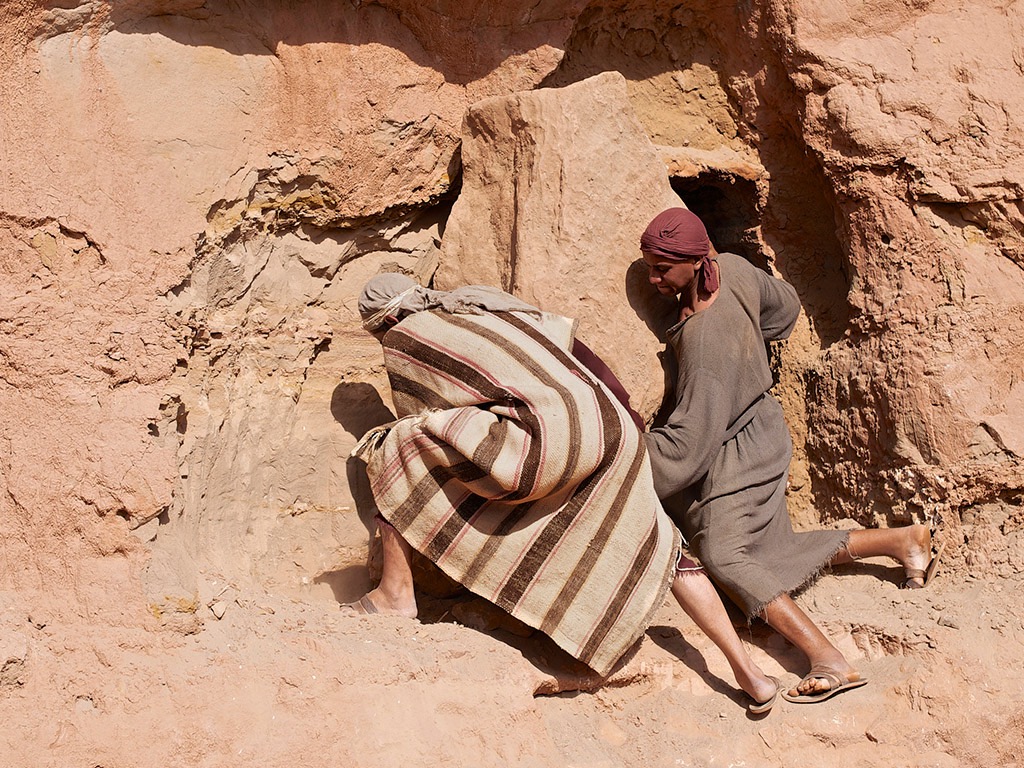 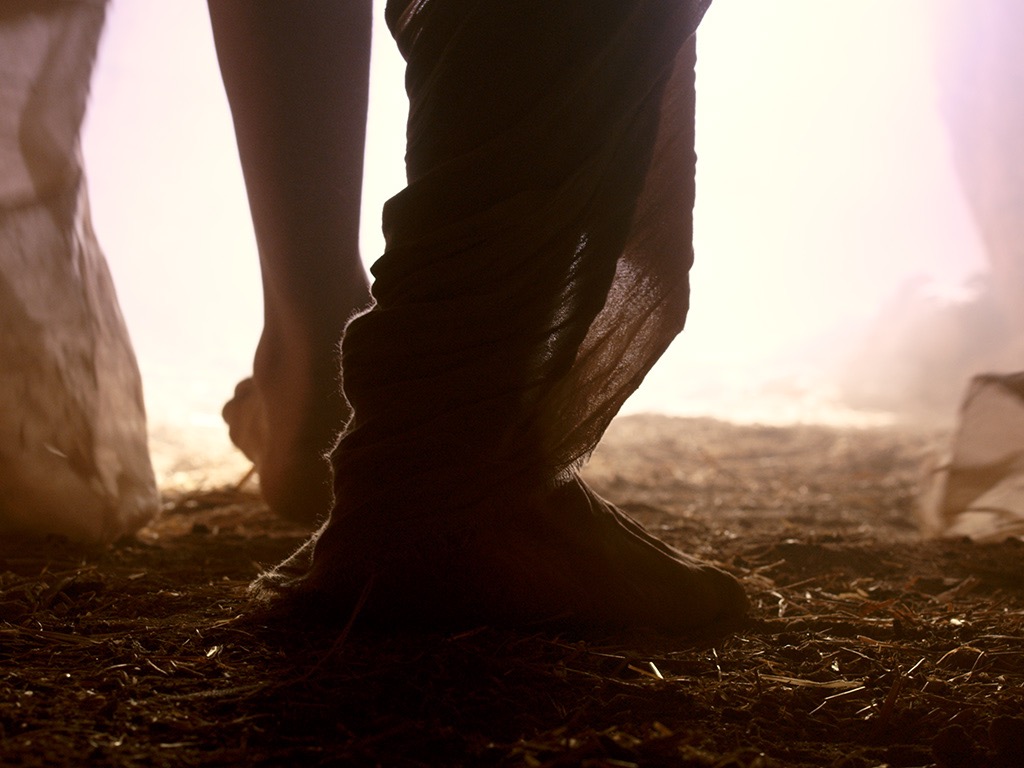 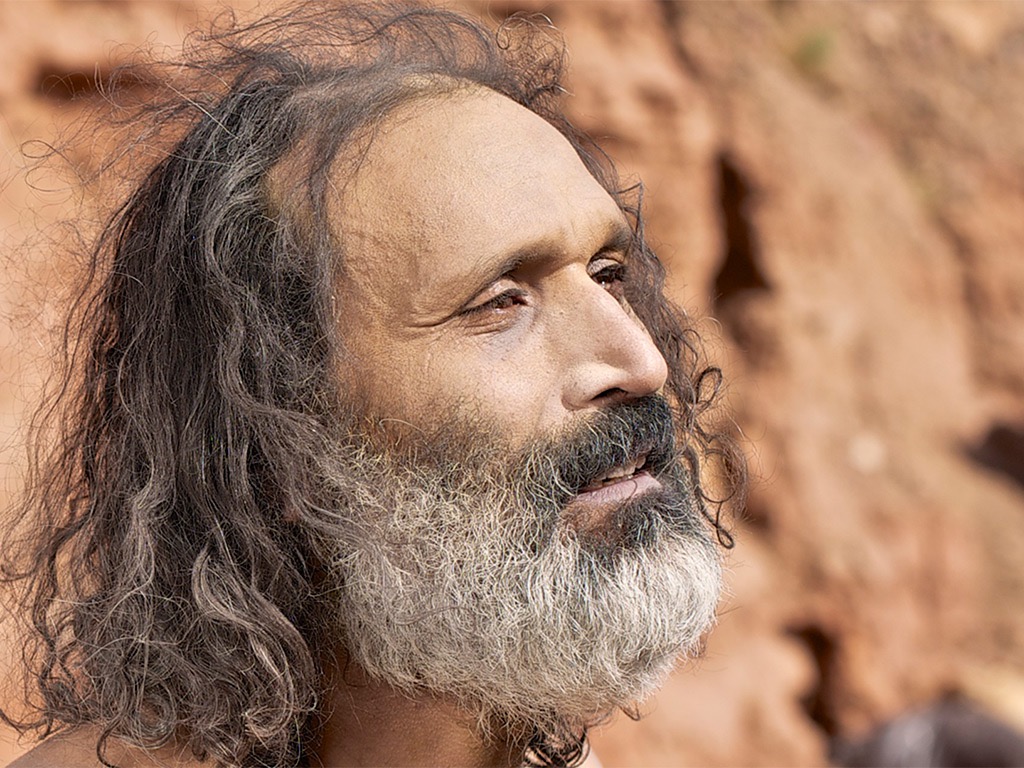 آمن الناس ورفضوا إعلان المسيح العلني عن نفسه باعتباره الله(1: 19- 12: 50).
Slides on يوحنا ١٢
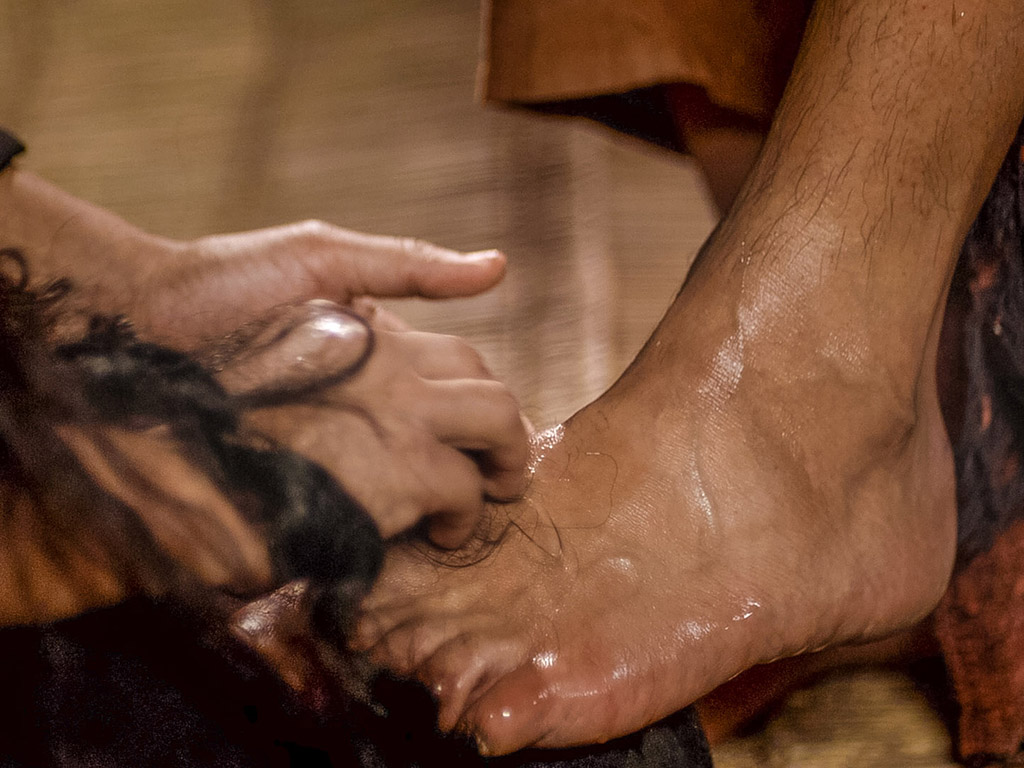 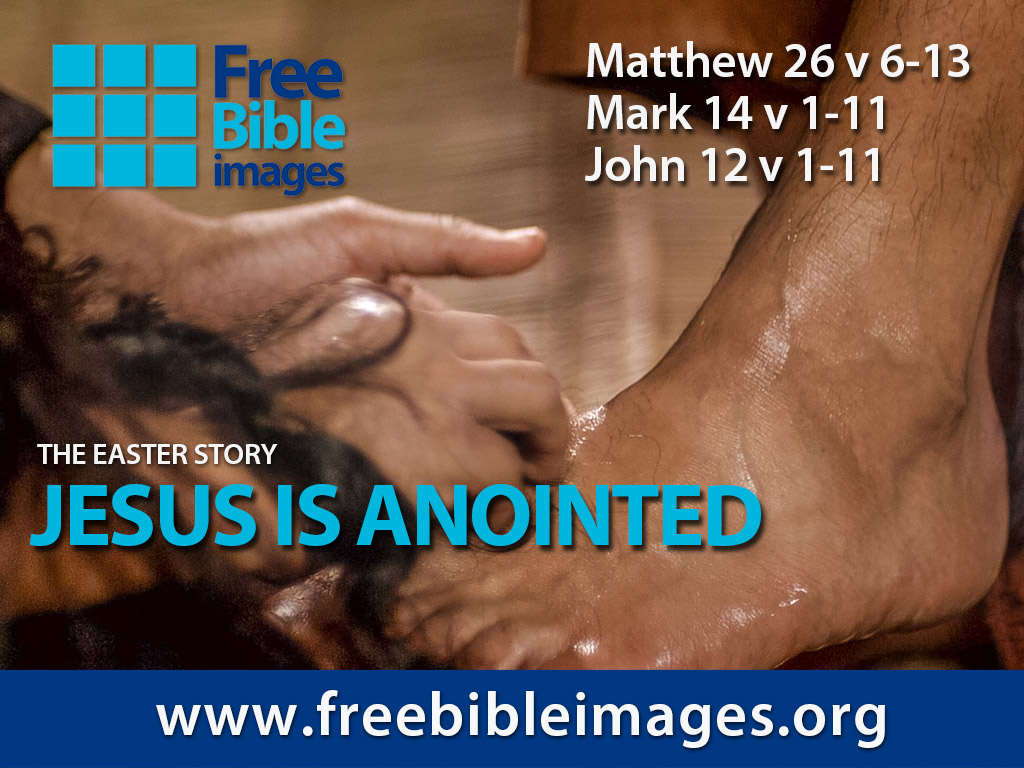 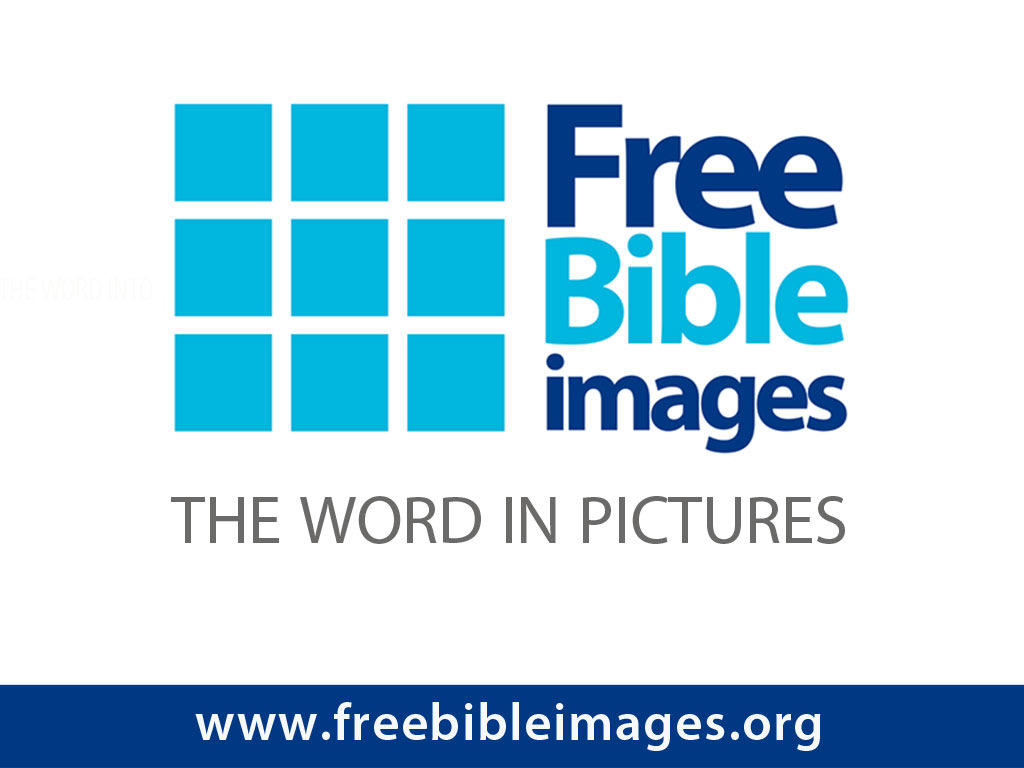 متى 26: 6-13 
مرقس 14: 1-11
يوحنا 12: 1-11
صور  كتابية    مجانية
مكسور ومنسكب
يؤديها ستيف جرين
تم مسح يسوع
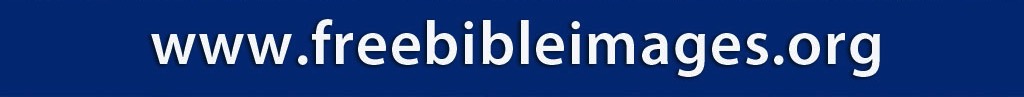 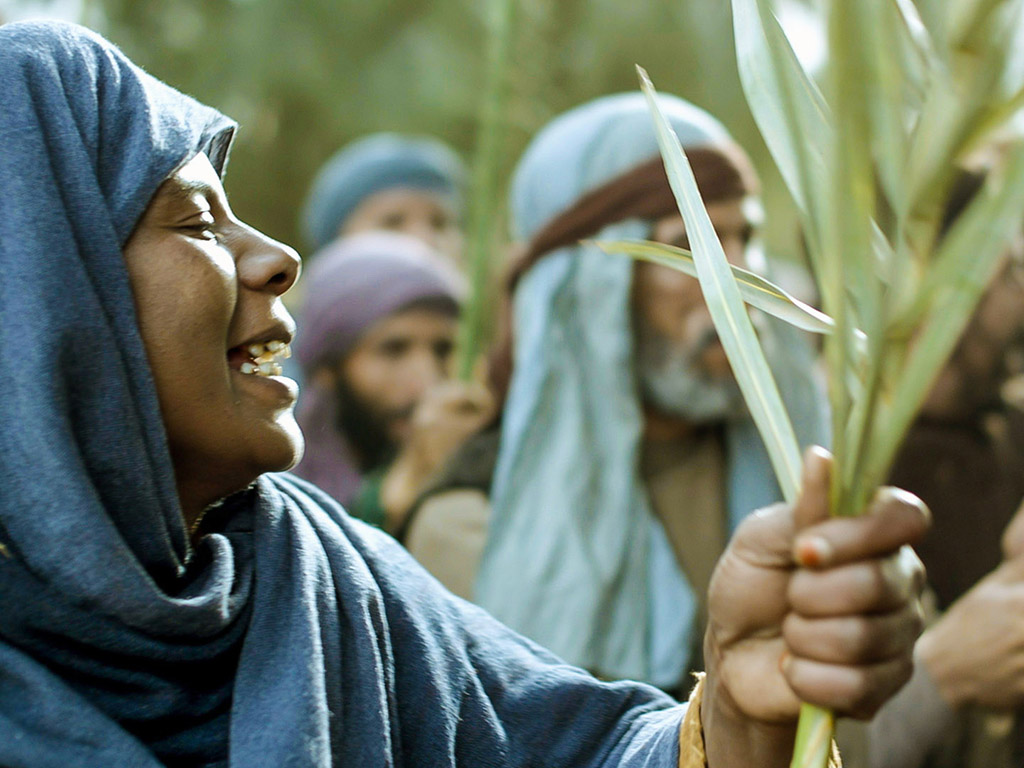 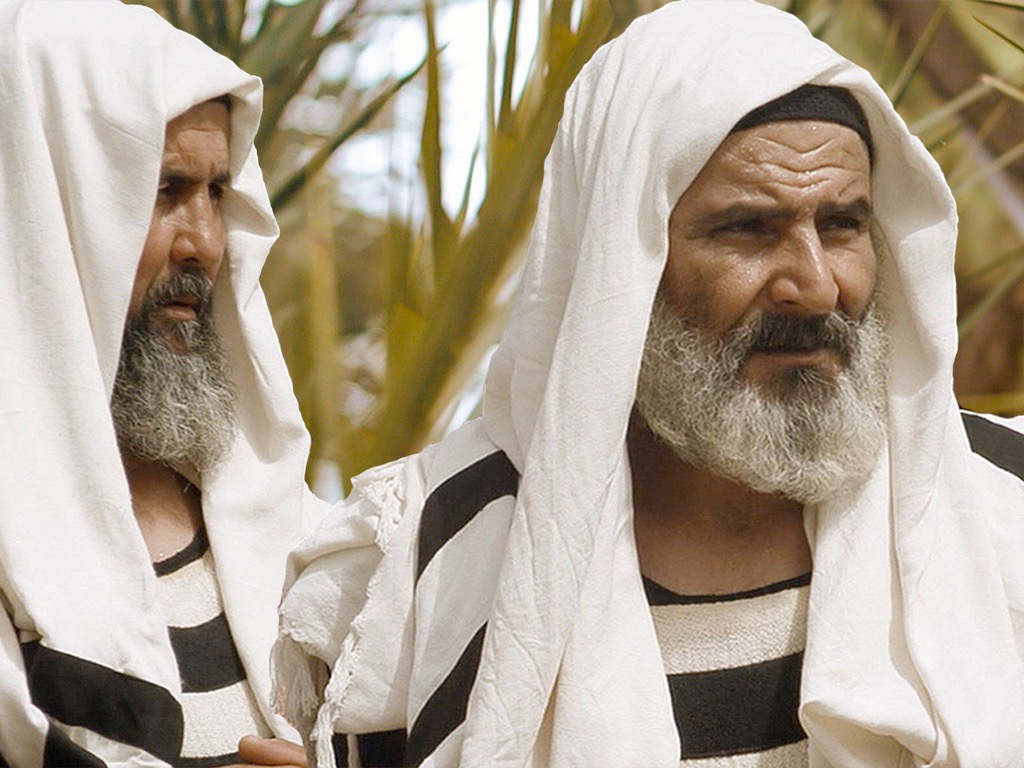 Slides on يوحنا 13
أعدّ يسوع تلاميذهللاعتماد على الروح القدس.(يوحنا 13-17).
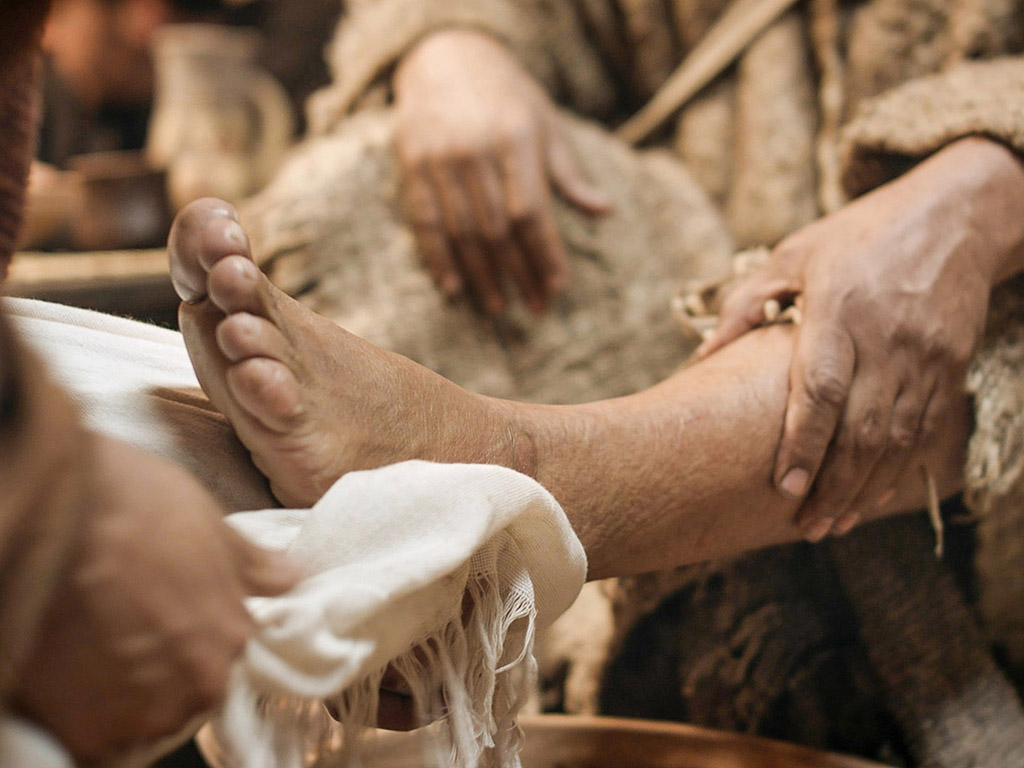 يوحنا 13: 1-17
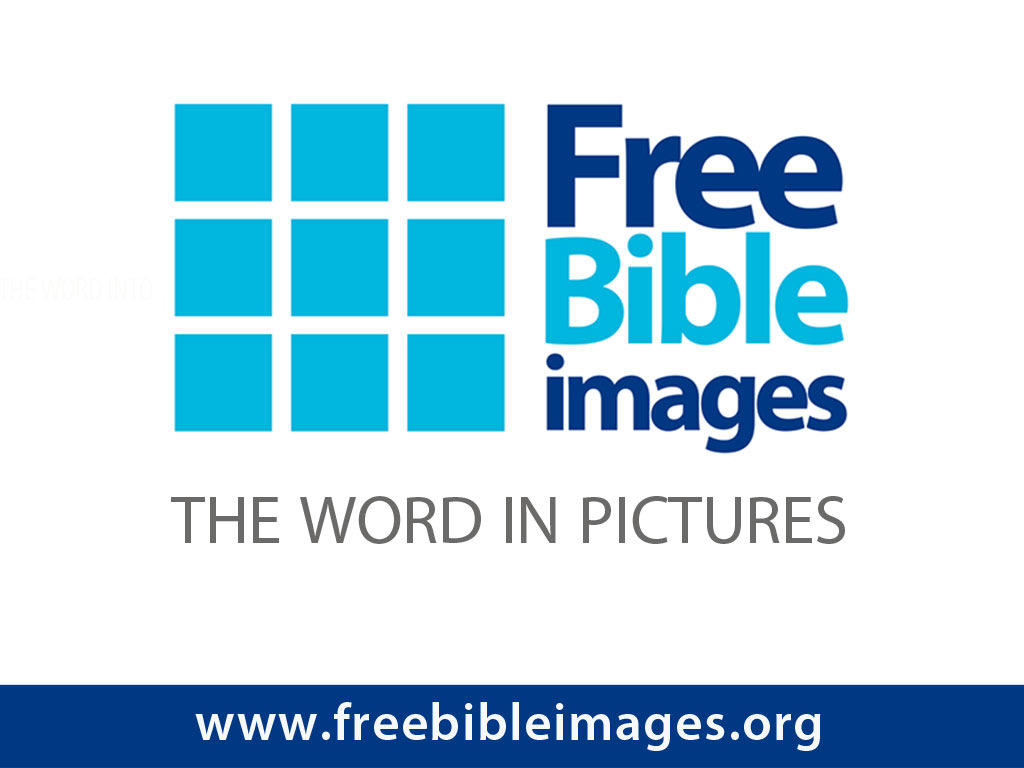 صور   كتابية   مجانية
قصة الفصح
يسوع يغسل 
أقدام التلاميذ
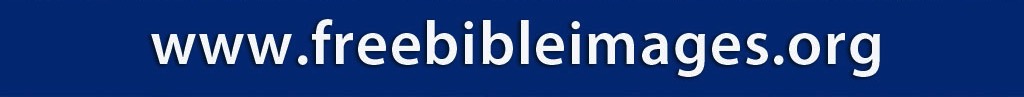 Slides on يوحنا 14
[Speaker Notes: Jesus actually had prepared them for his absence in يوحنا 14. He told them that he would send the Spirit!]
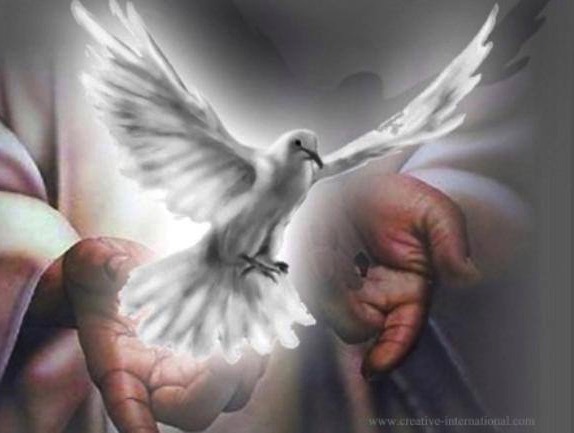 xviII. D.
يوحنا ١٤ : ١٥-١٧
إِنْ كُنْتُمْ تُحِبُّونَنِي فَاحْفَظُوا وَصَايَايَ وَأَنَا أَطْلُبُ مِنَ الآبِ فَيُعْطِيكُمْ مُعَزِّياً آخَرَ لِيَمْكُثَ مَعَكُمْ إِلَى الأَبَدِ رُوحُ الْحَقِّ الَّذِي لاَ يَسْتَطِيعُ الْعَالَمُ أَنْ يَقْبَلَهُ لأَنَّهُ لاَ يَرَاهُ وَلاَ يَعْرِفُهُ وَأَمَّا أَنْتُمْ فَتَعْرِفُونَهُ لأَنَّهُ مَاكِثٌ مَعَكُمْ وَيَكُونُ فِيكُمْ.
[Speaker Notes: This indwelling is PERMANENT (forever) and for ALL believers!]
المعزي (يوحنا 14: 16)
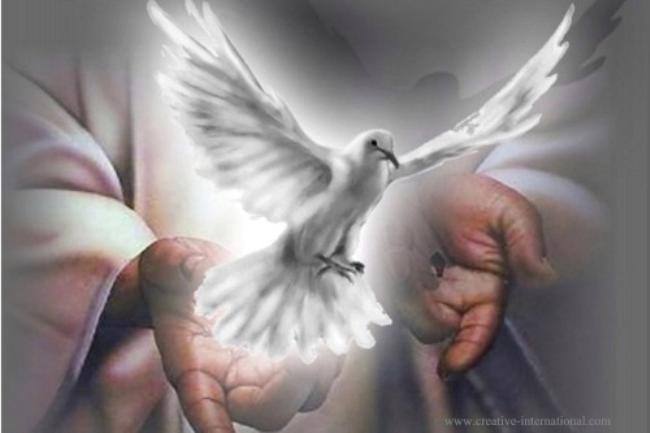 المحامي = المرشد = المعزي
اليوناني = الذي يأتي إلى جانبك
المعاني اليونانية لكلمة آخر
هيتيروس = آخر من نوع مختلف
آلوس = آخر من نفس النوع
سيأتي الروح إلى جانبنا بنفس الطريقة
 التي كان فيها يسوع إلى جانبنا
Slides on يوحنا 15
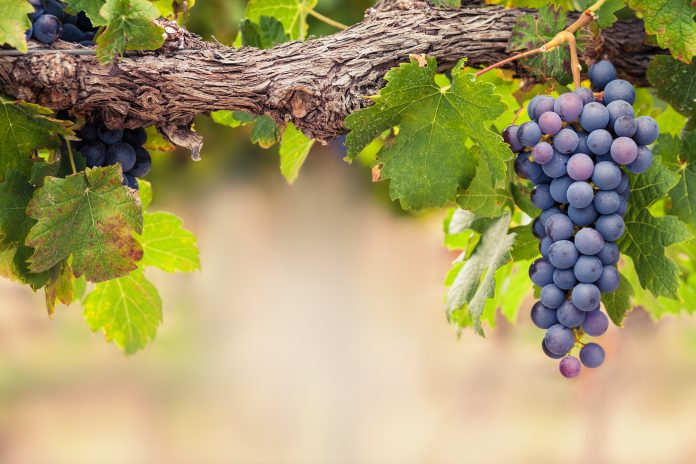 وَأَنْتُمُ الأَغْصَانُ.
أَنَا الْكَرْمَةُ
15
الَّذِي يَثْبُتُ فِيَّ وَأَنَا فِيهِ هَذَا يَأْتِي بِثَمَرٍ كَثِيرٍ لأَنَّكُمْ بِدُونِي لاَ تَقْدِرُونَ أَنْ تَفْعَلُوا شَيْئاً.
يوحنا ١٥ : ٥
Slides on يوحنا 16
خدمات الروح الرئيسية (16: 5-15)
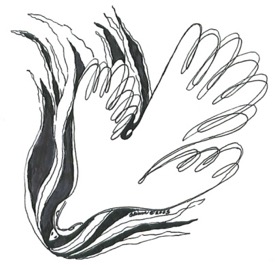 المؤمنين12-15
غير المؤمنين8-11
التبكيت
التعليم
Slides on يوحنا 17
أخيراً صل لمن هم خارج دائرة تأثيرك
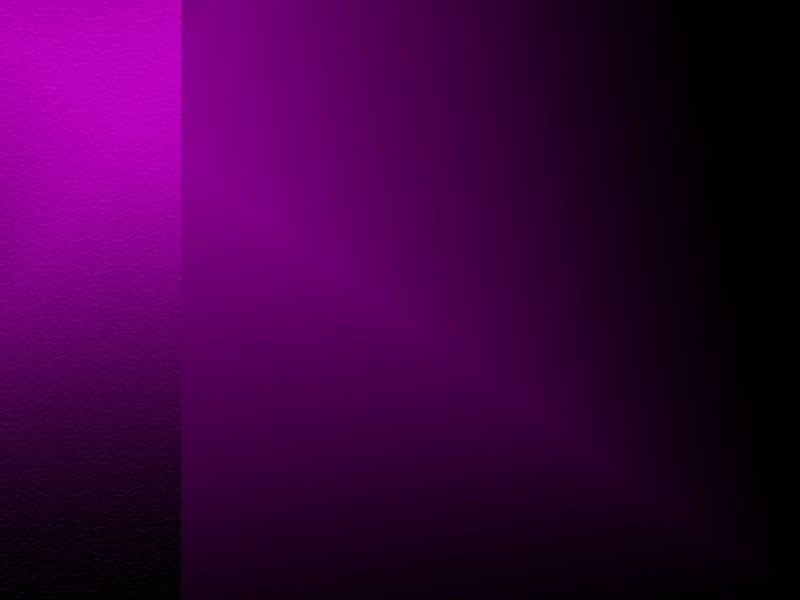 نمط الصلاة
ثم صلِّ من أجل من هم 
في دائرة نفوذك الأقرب
صلي أولاً 
لتكون أنت 
في مشيئة الله
Slides on يوحنا 18
٢. تأتي الحياة الأبدية من خلال الإيمان بأن يسوع مات وقام من أجلك .
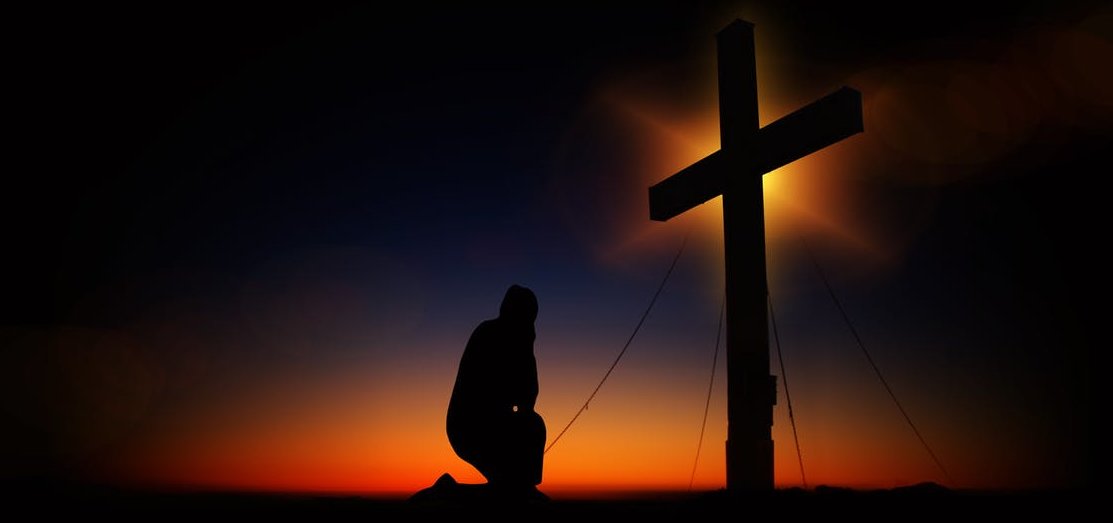 يوحنا ١۸ - ٢١
كانت خطة الله أن يموت يسوعويقوم مرة أخرى من أجلك.(يوحنا 18- 20).
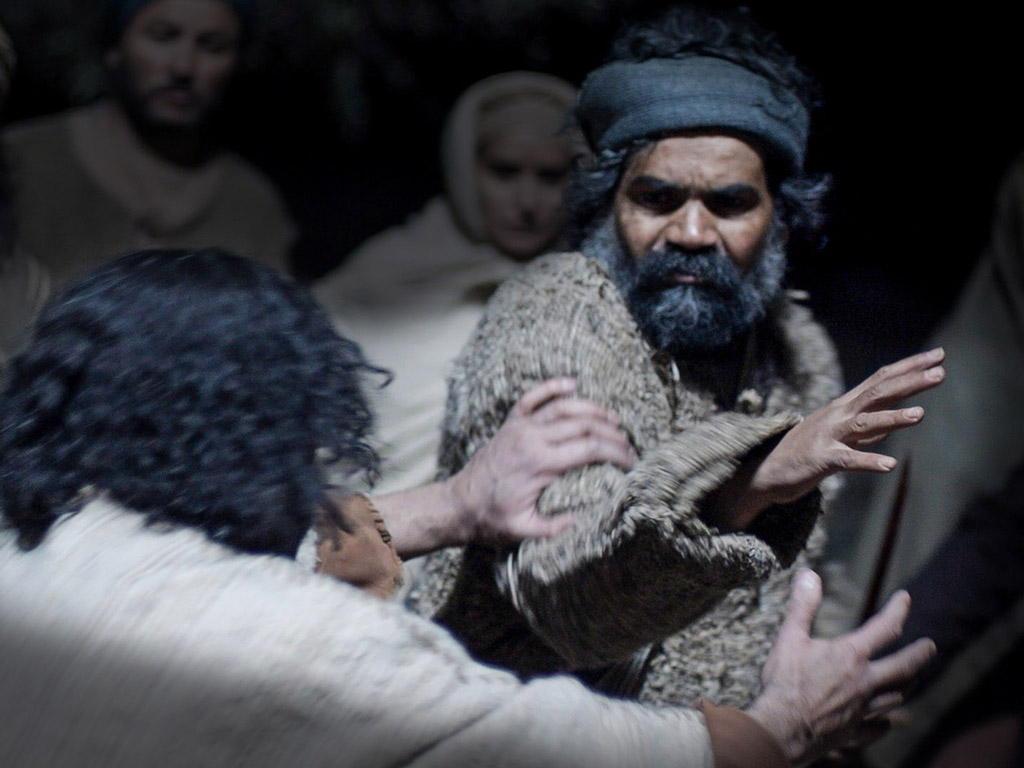 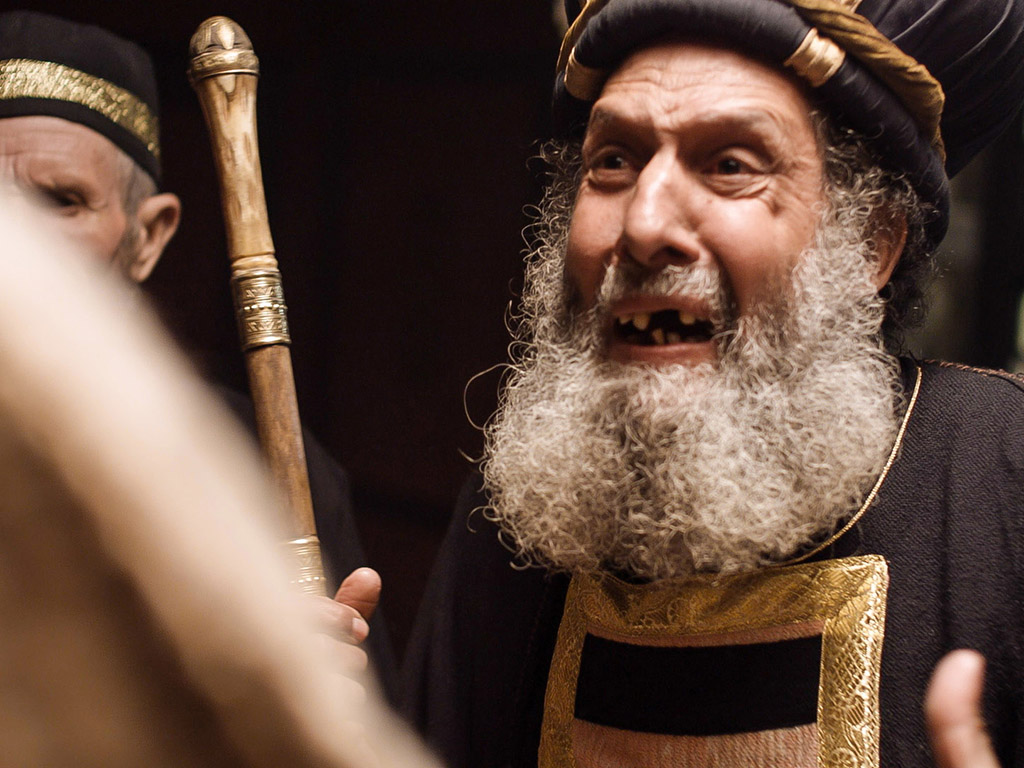 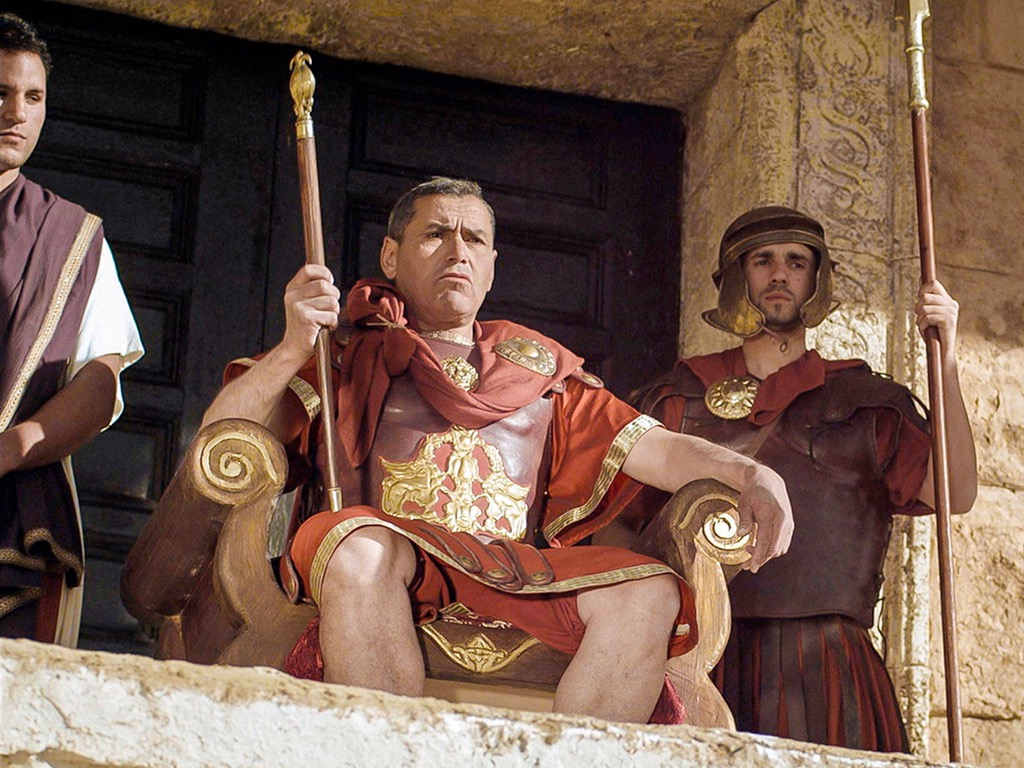 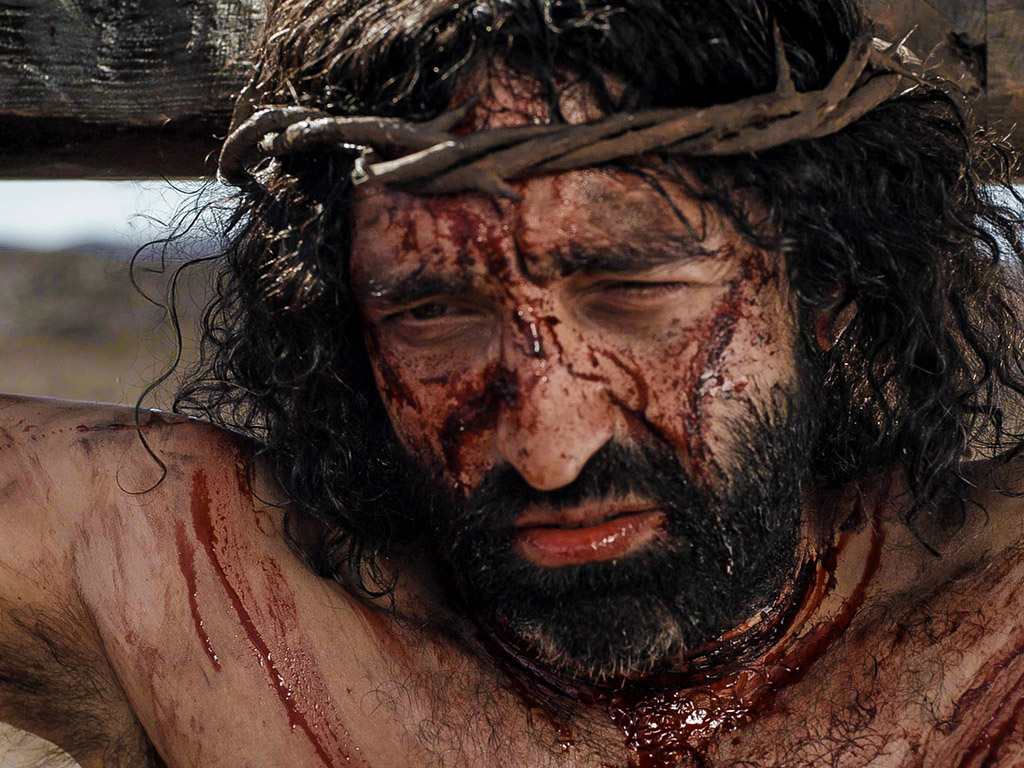 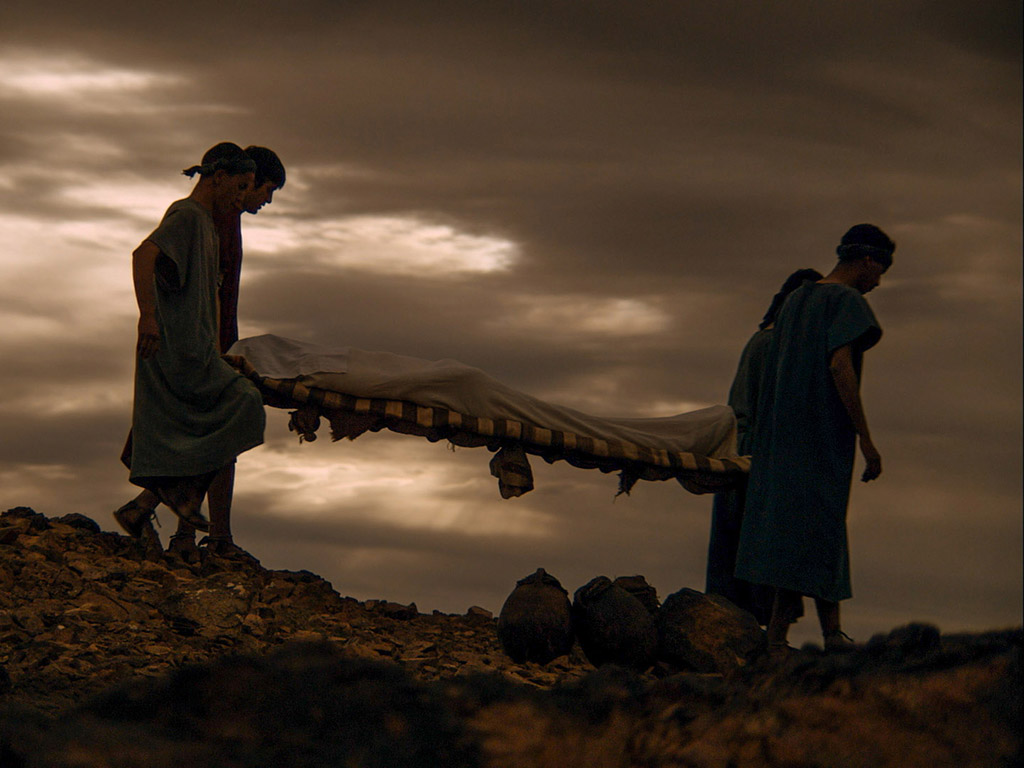 Slides on يوحنا 20
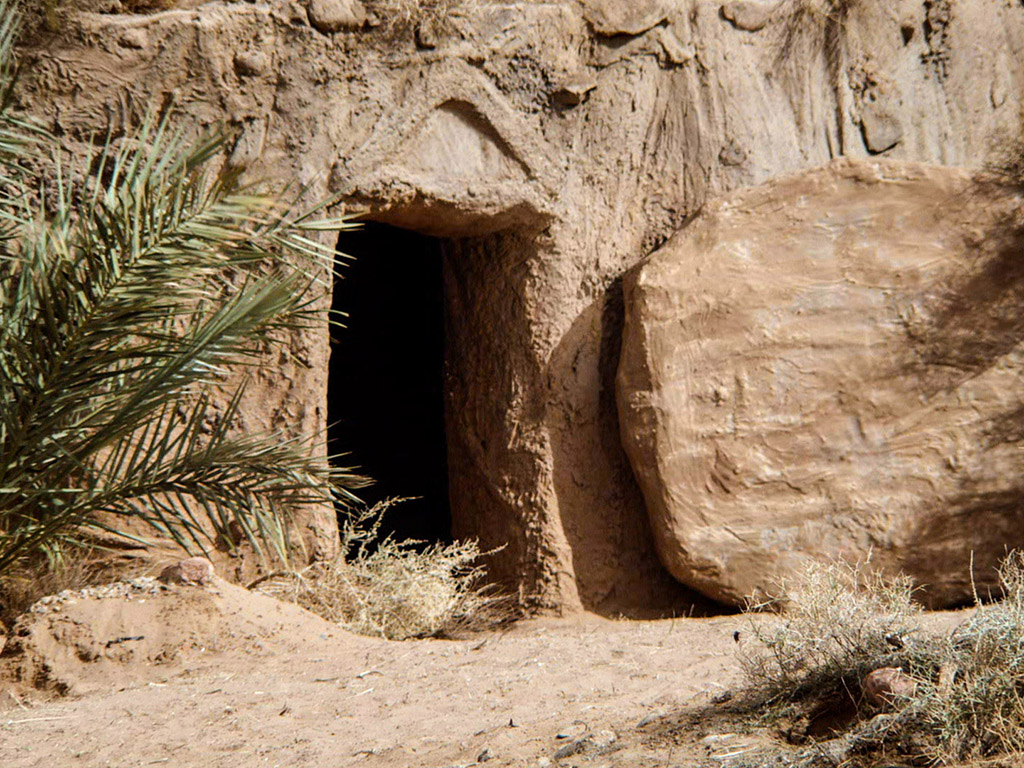 متَّى 28: 1-15
مرقس 16: 1-20
لوقا 24: 1-47
يوحنَّا 20: 1-29
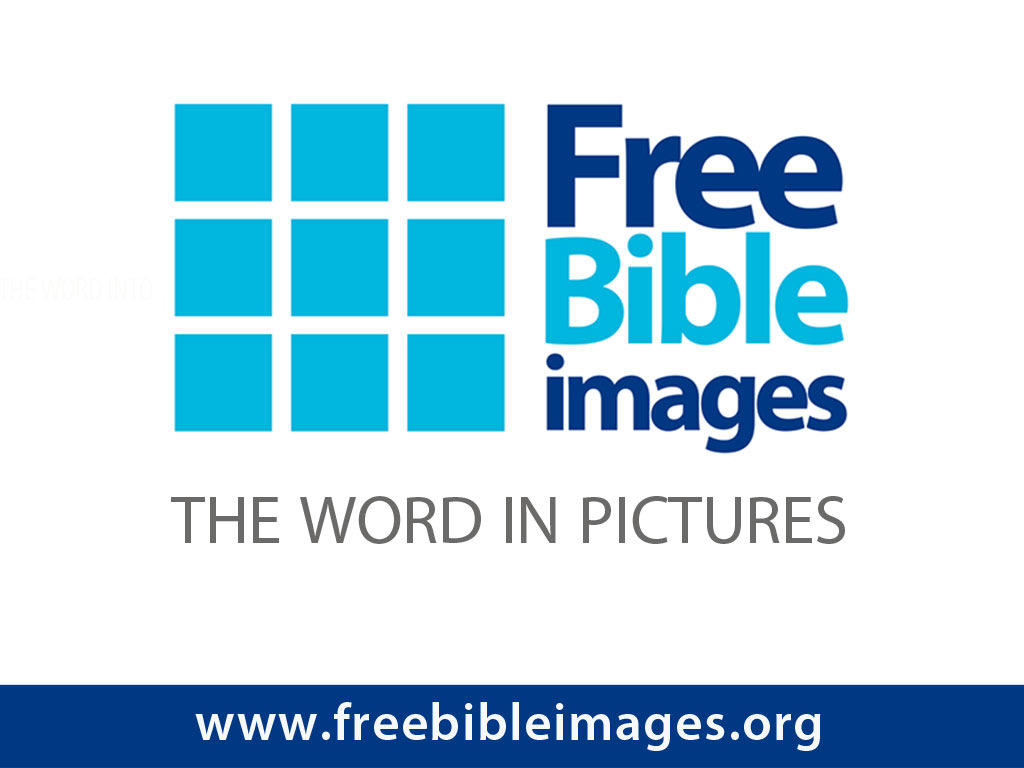 صور   كتابية   مجانية
قصَّة الفصح
يسوع حيٌّ
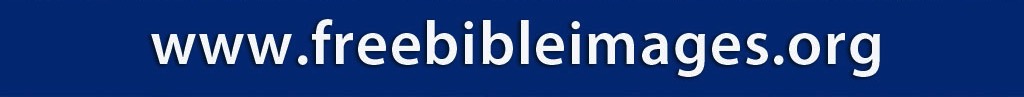 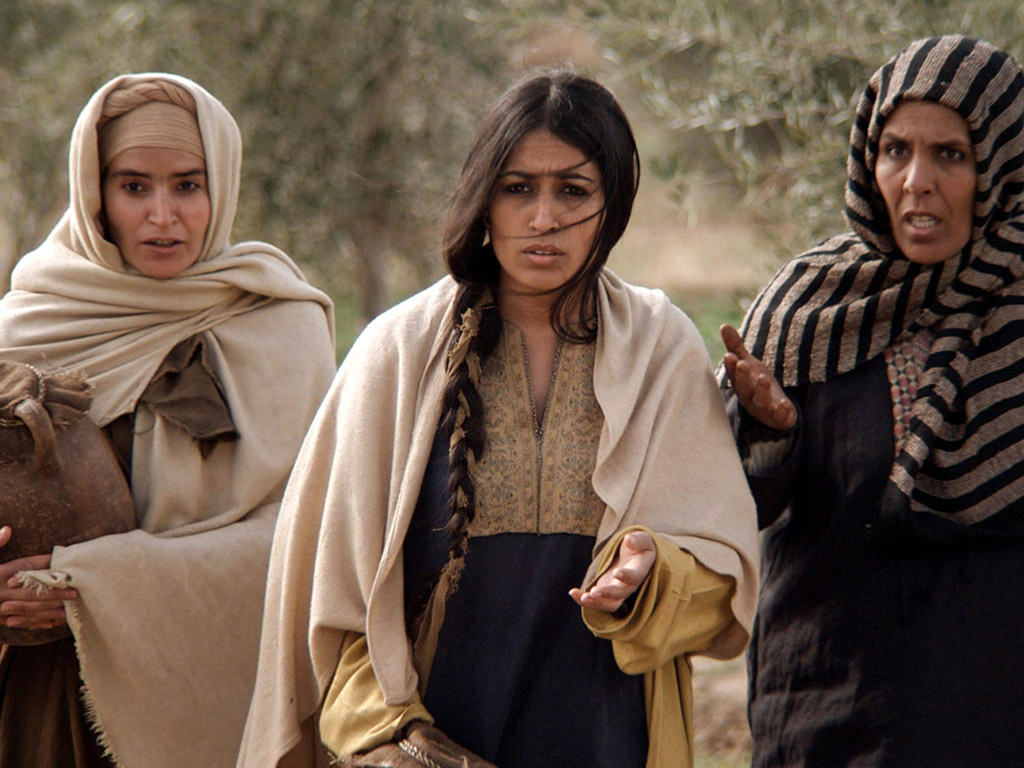 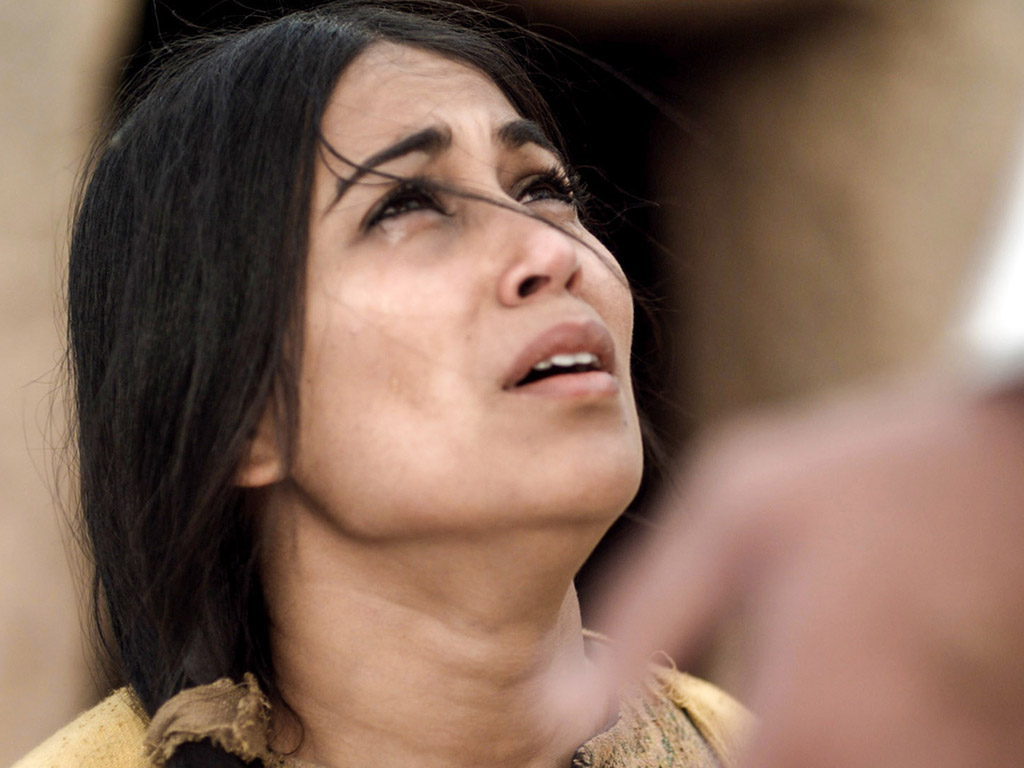 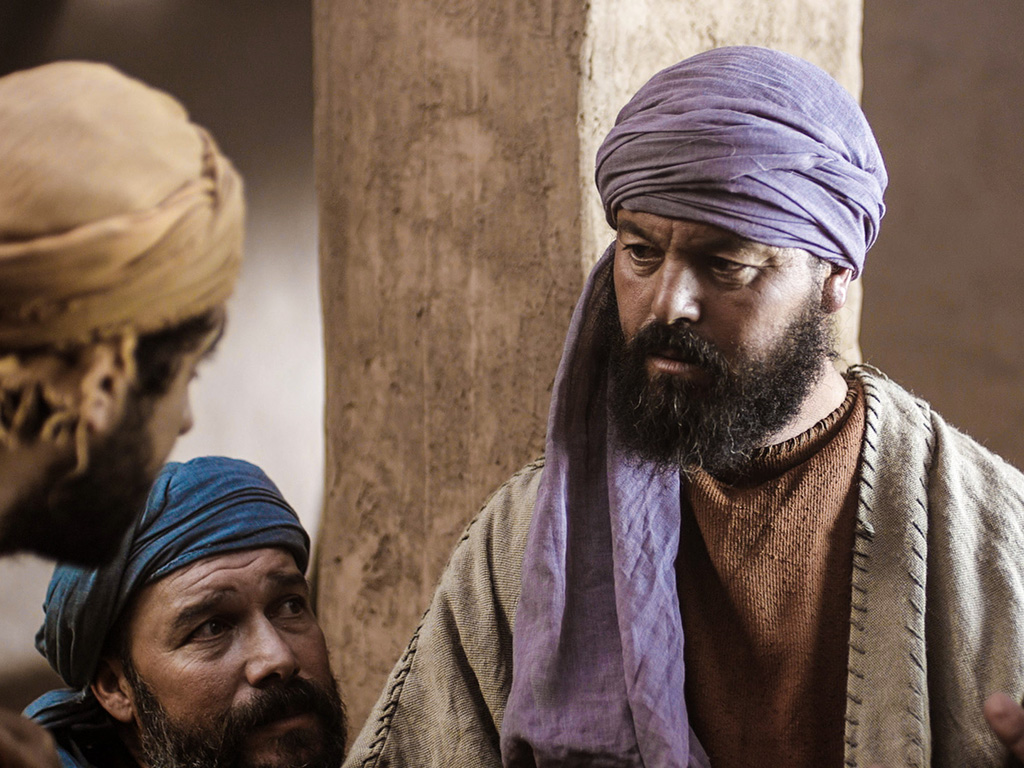 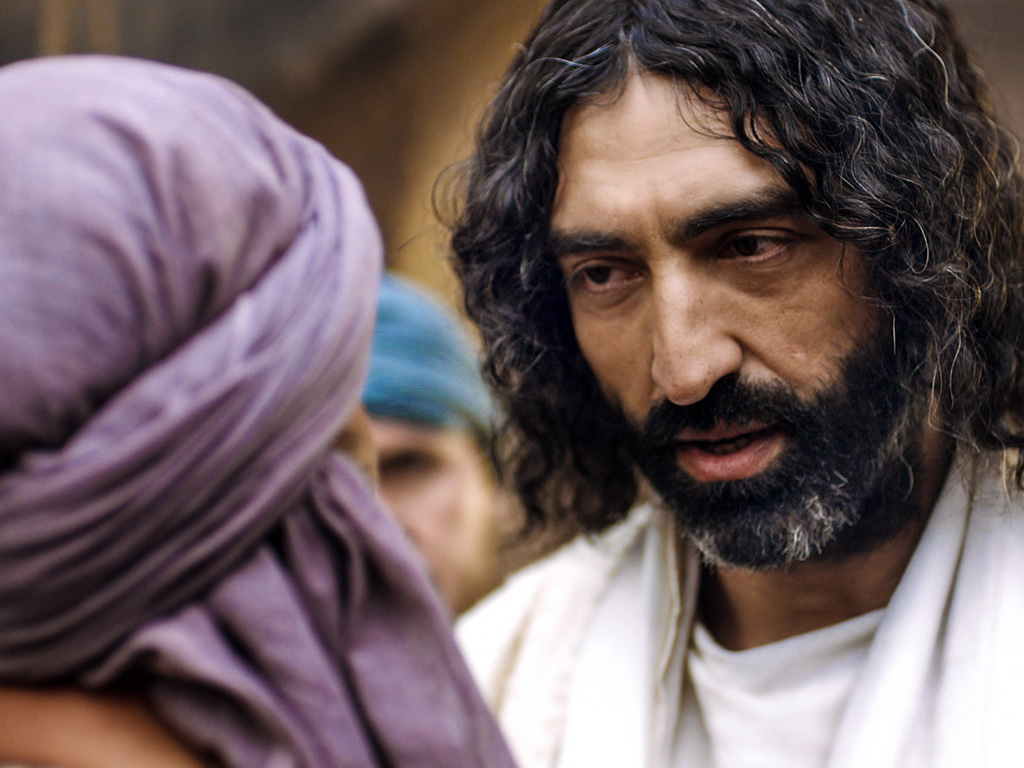 Slides on يوحنا 21
علّم يسوع قدرتهلجميع الذين يؤمنون (يوحنا 21).
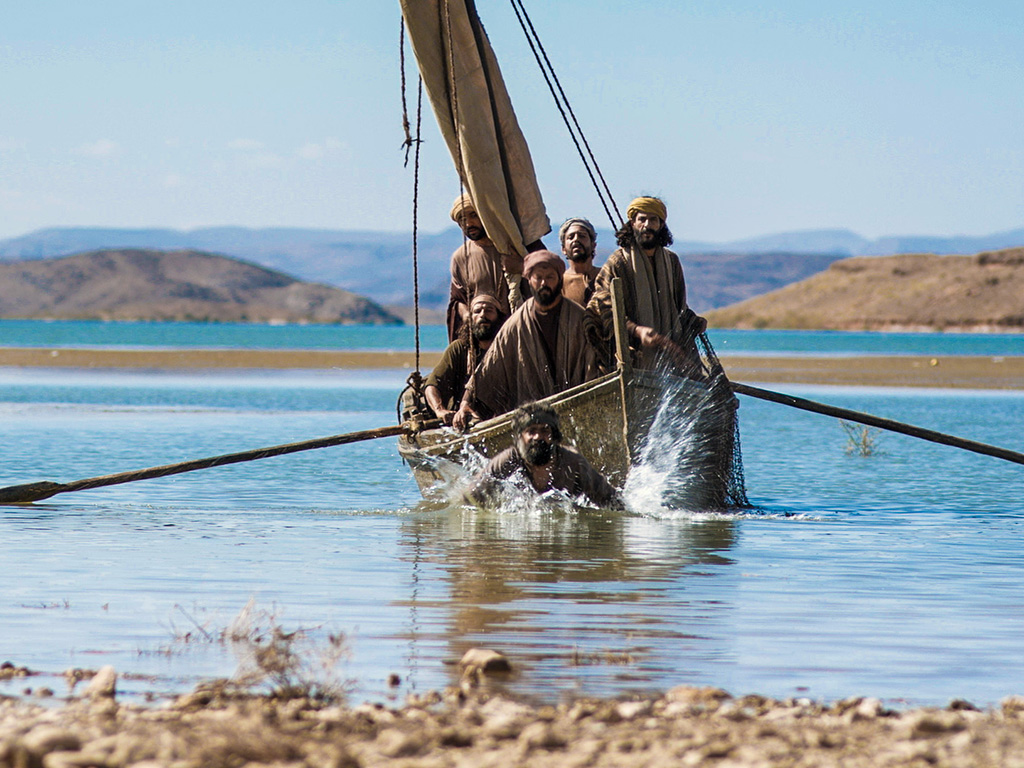 يوحنا 21: 1-14
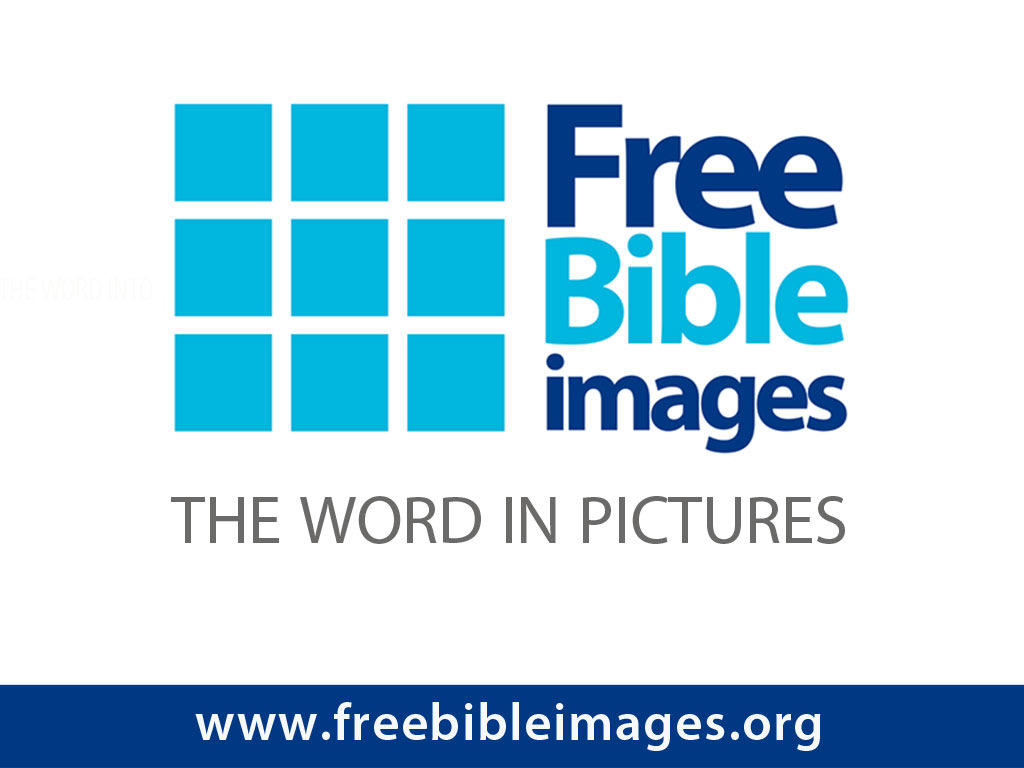 صور   كتابية   مجانية
قصة الفصح
يسوع يظهر للتلاميذ
في الجليل
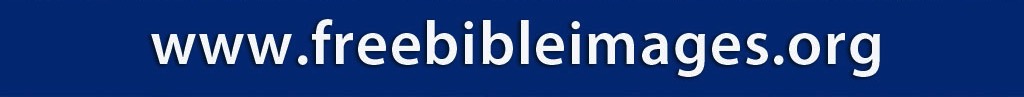 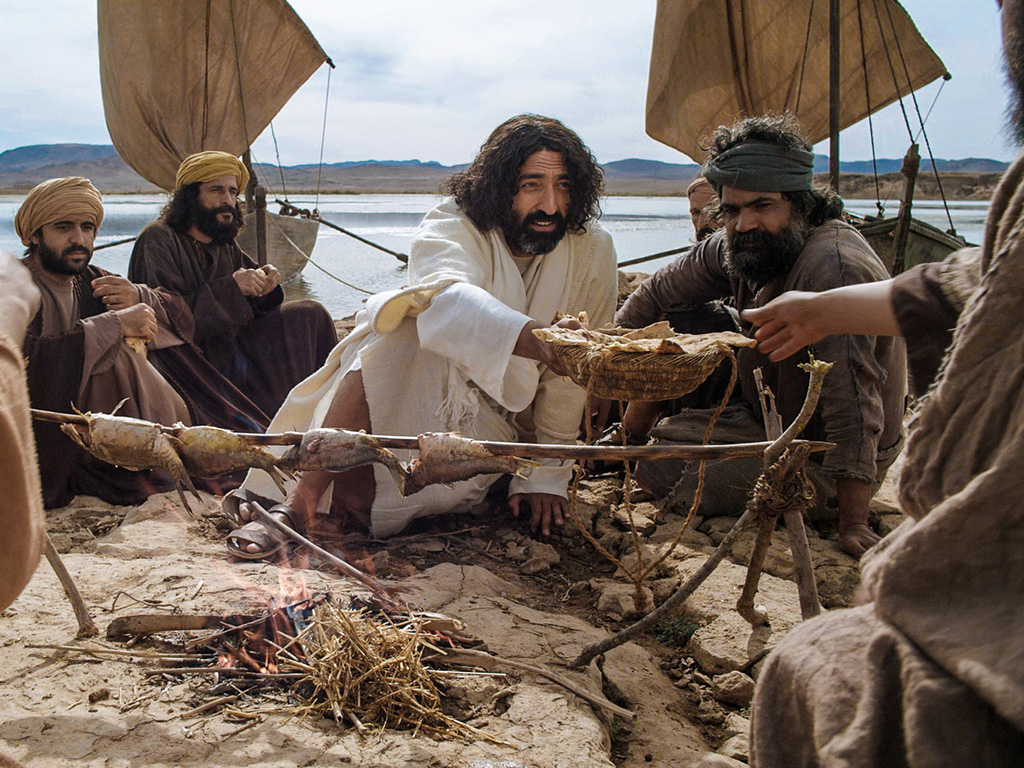 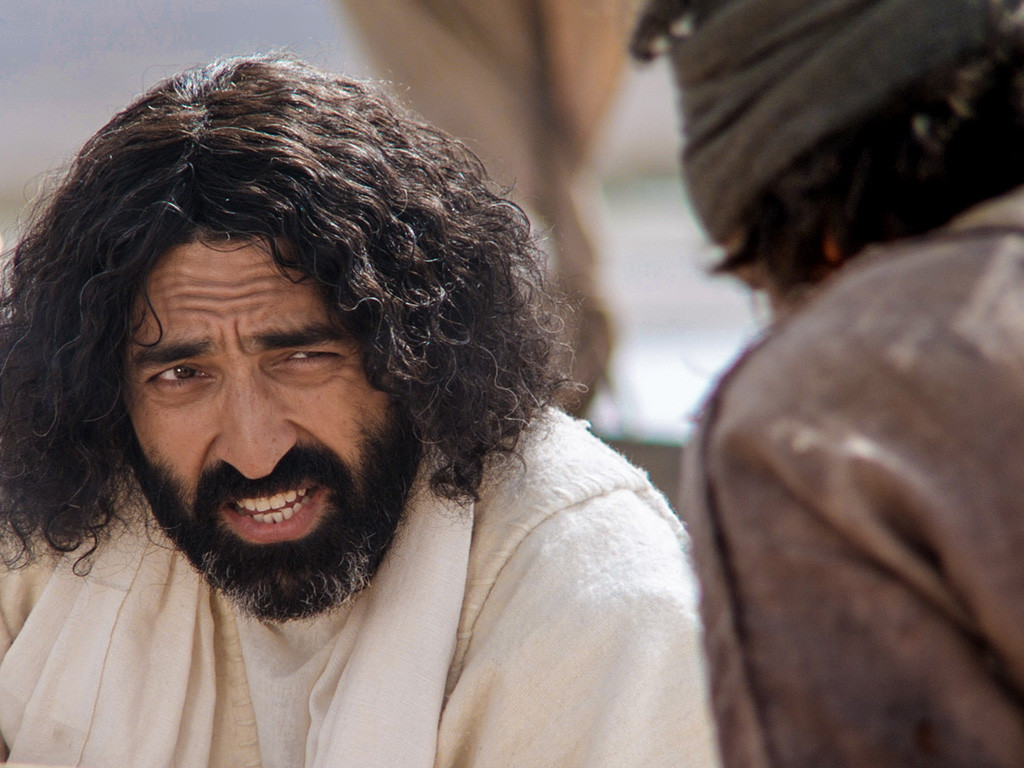 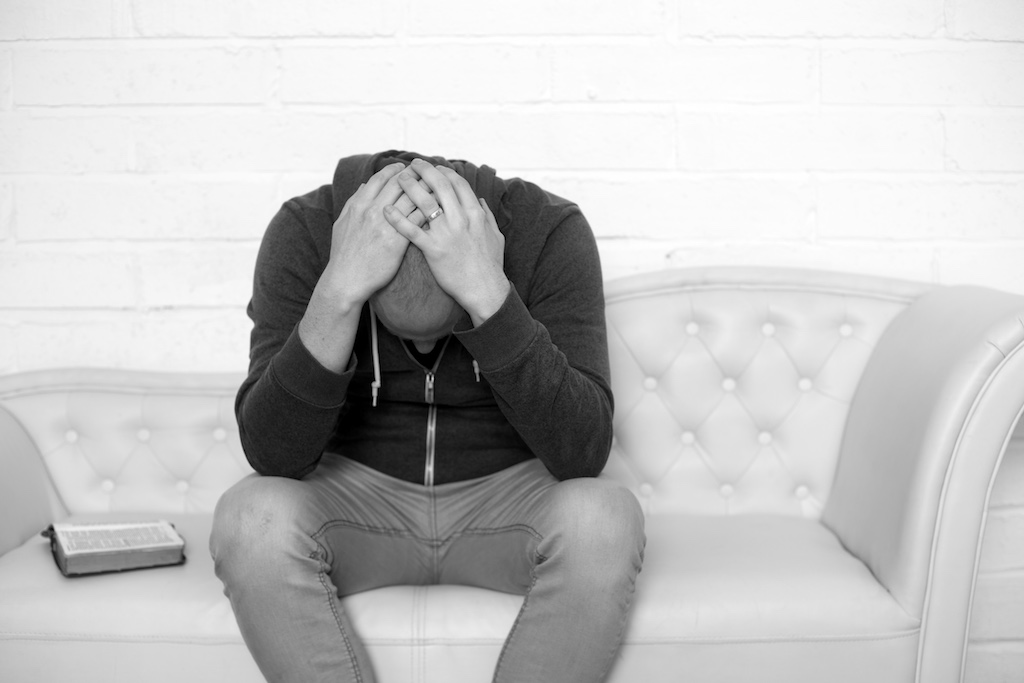 كيف تحصل على الحياة الأبدية؟
يوحنا
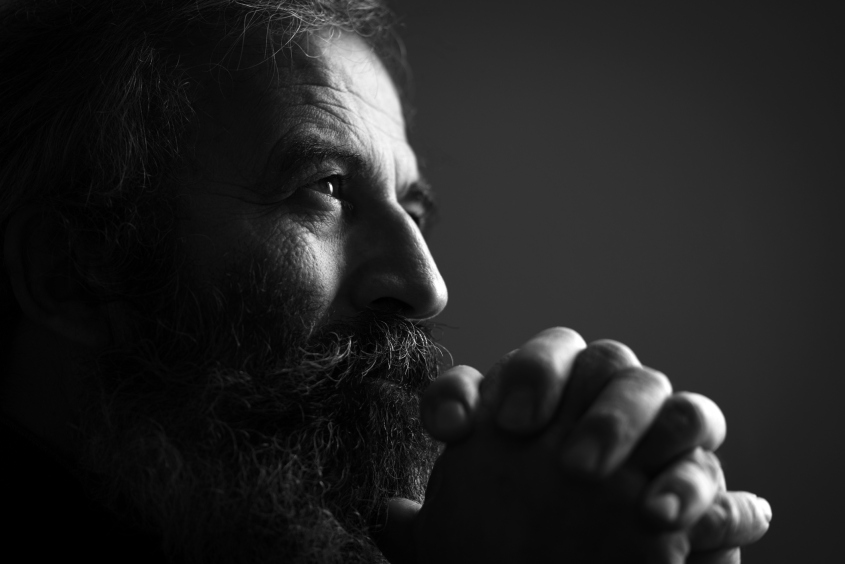 ١. استجابات الحياة الأبدية في يسوع بشكل متباين .
يوحنا ١ – ١٧
٢. تأتي الحياة الأبدية من خلال الإيمان بأن يسوع مات وقام من أجلك .
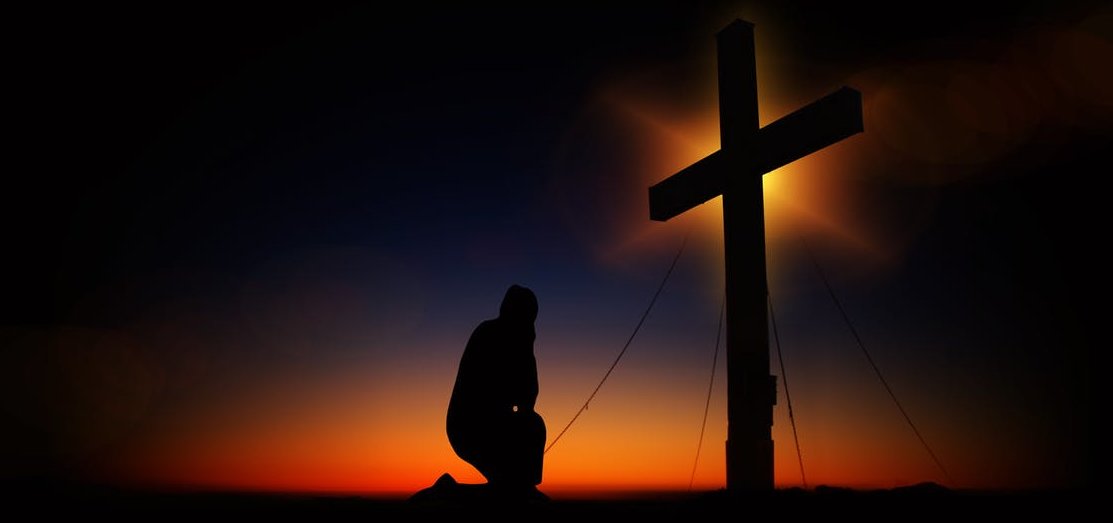 يوحنا ١۸ - ٢١
الفكرة الرئيسية
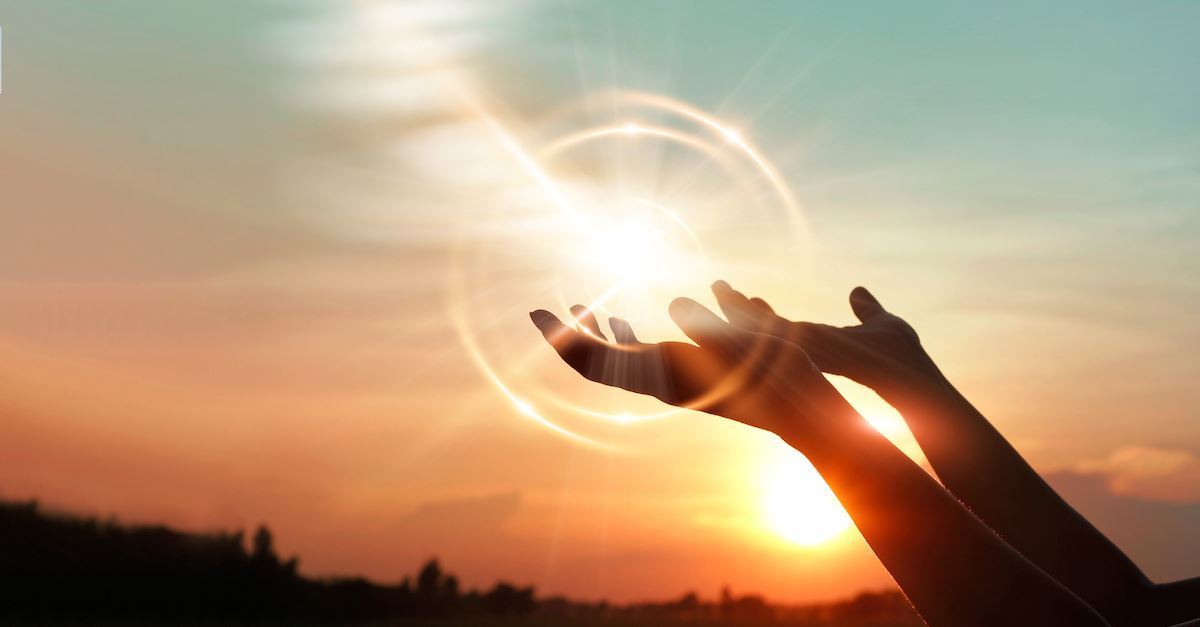 تأتي الحياة الأبدية بالثقة في أن يسوع هو الله الذي خلق الإنسان .
يوحنا
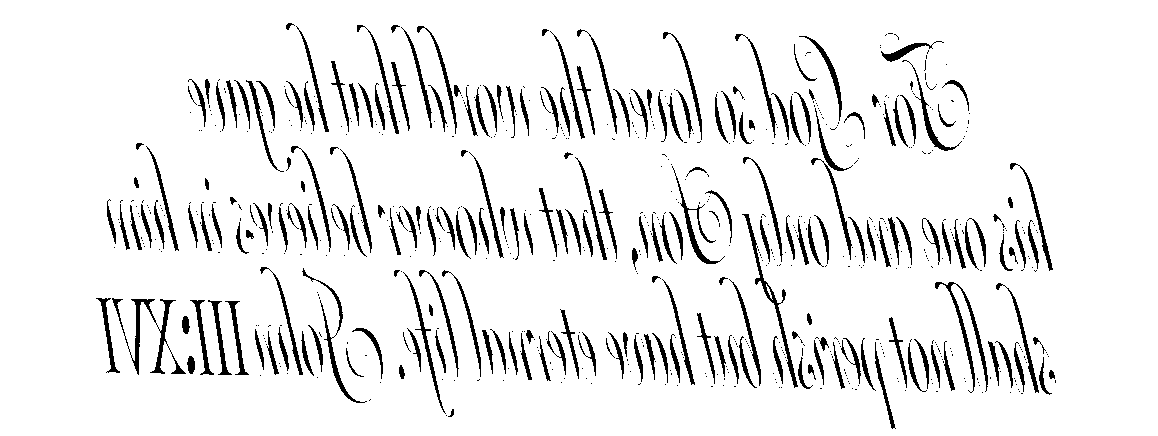 القانون الإلهي
لأَنَّهُ هكَذَا أَحَبَّ اللهُ الْعَالَمَ حَتَّى بَذَلَ ابْنَهُ الْوَحِيدَ، لِكَيْ لاَ يَهْلِكَ كُلُّ مَنْ يُؤْمِنُ بِهِ، بَلْ تَكُونُ لَهُ الْحَيَاةُ الأَبَدِيَّةُ.

يوحنا ٣ : ١٦
[Speaker Notes: This may look like a cryptic message but it's actually the best known verse in the Bible.  It tells us that God gives us life with him forever when we simply place our trust in Jesus Christ.  This is no da Vinci Code.  It's the Divine Code!]
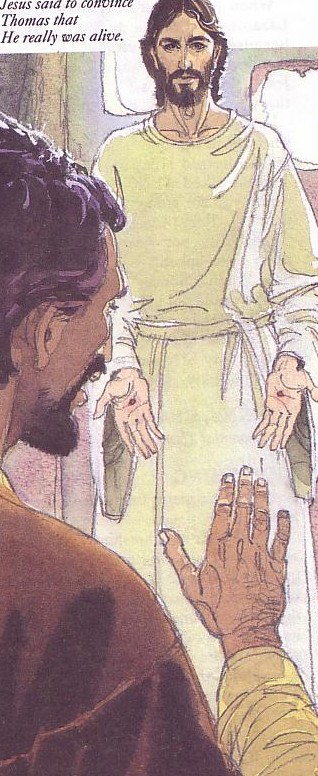 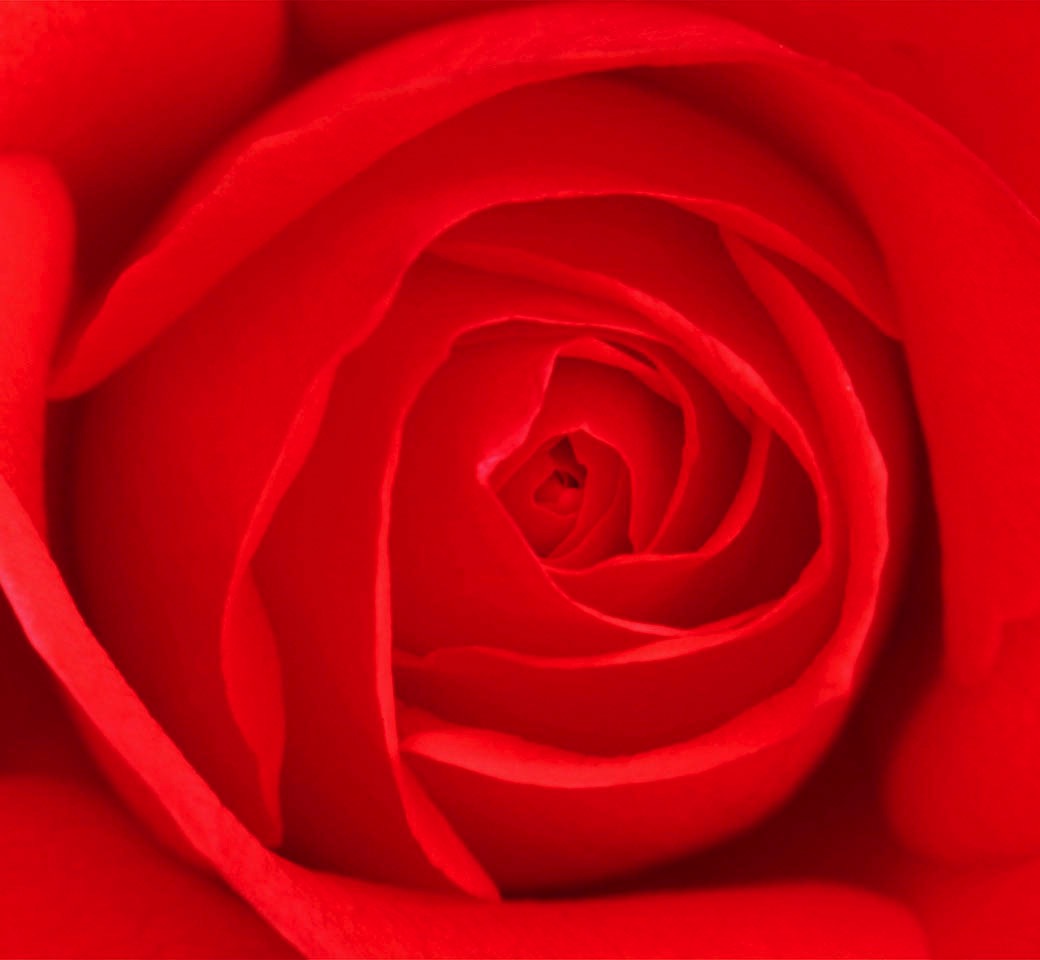 قام يسوع ليعطيكَ
حياة جديدة.
Jesus rose to give you new life!
[Speaker Notes: In his nearly 600 page paperback that supposedly tells us the "truth" of Christianity, Brown NEVER EVEN ONCE mentions the resurrection of Christ.  This is the CHIEF teaching of Christianity--that Christ proved his claims by coming back from the dead.]
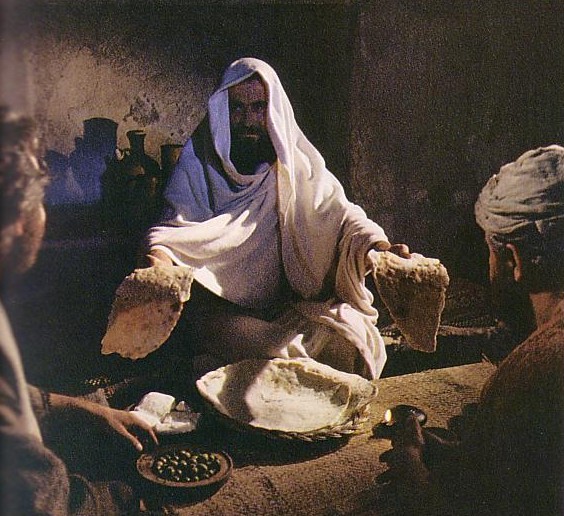 كيف يمكنك التعرف عليه؟
اعترف أنك أخطأت
صدق أن يسوع مات من أجلك
اعترف أنك غيرت رأيك بشأن ما أو من يمكنه أن يخلصك (التوبة)
[Speaker Notes: This means Jesus is alive today.  This also means you can know him personally.  It's as simple as A-B-C.  Let's bow our heads and if you wish to come into this new relationship with Christ, please pray to him now, acknowledging these three things to him.]
Black
أحصل علي هذا العرض مجانا!
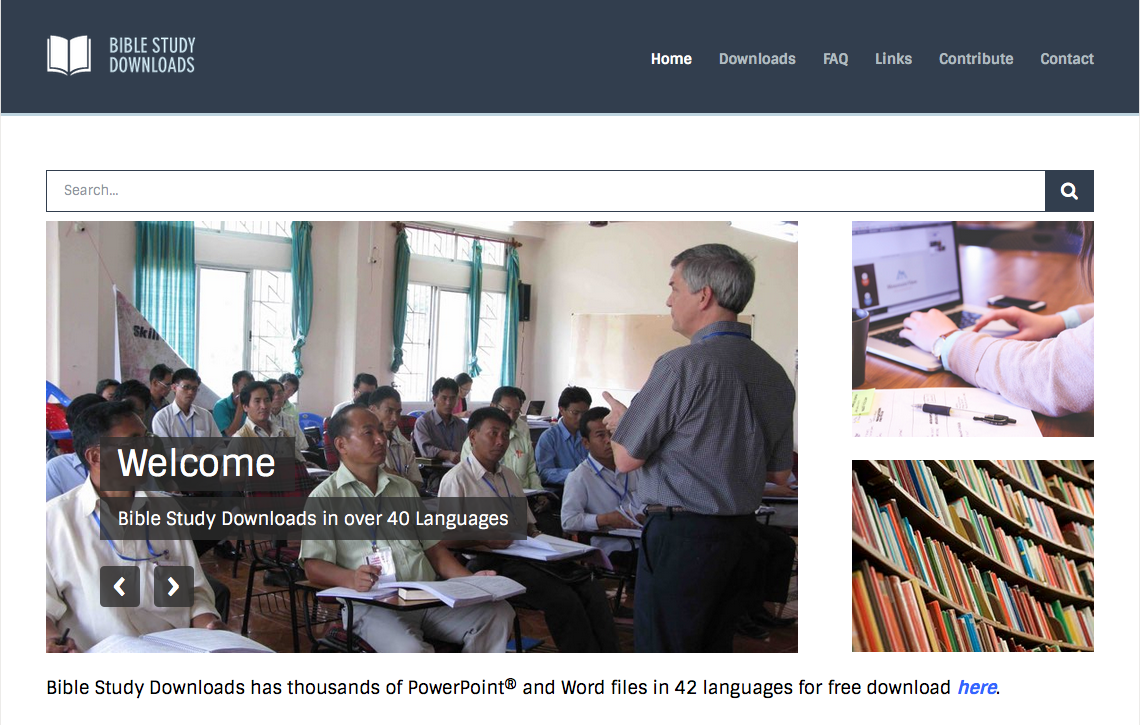 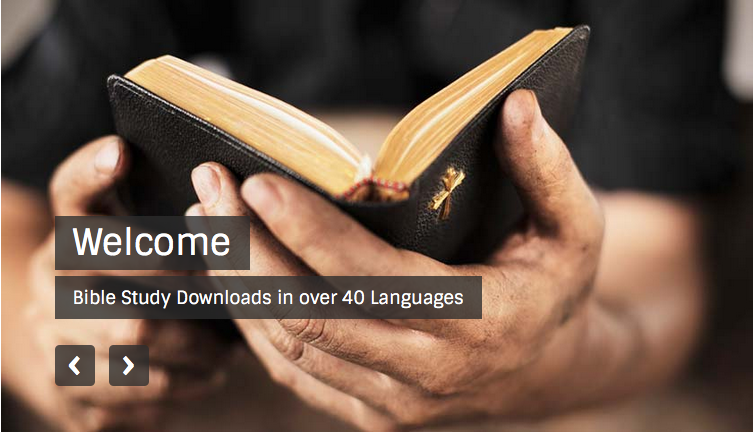 وعظ العهد الجديد • BibleStudyDownloads.org
[Speaker Notes: NP NT Preaching (np) Arabic]